CareerOneStop Tools for Older Job Seekers
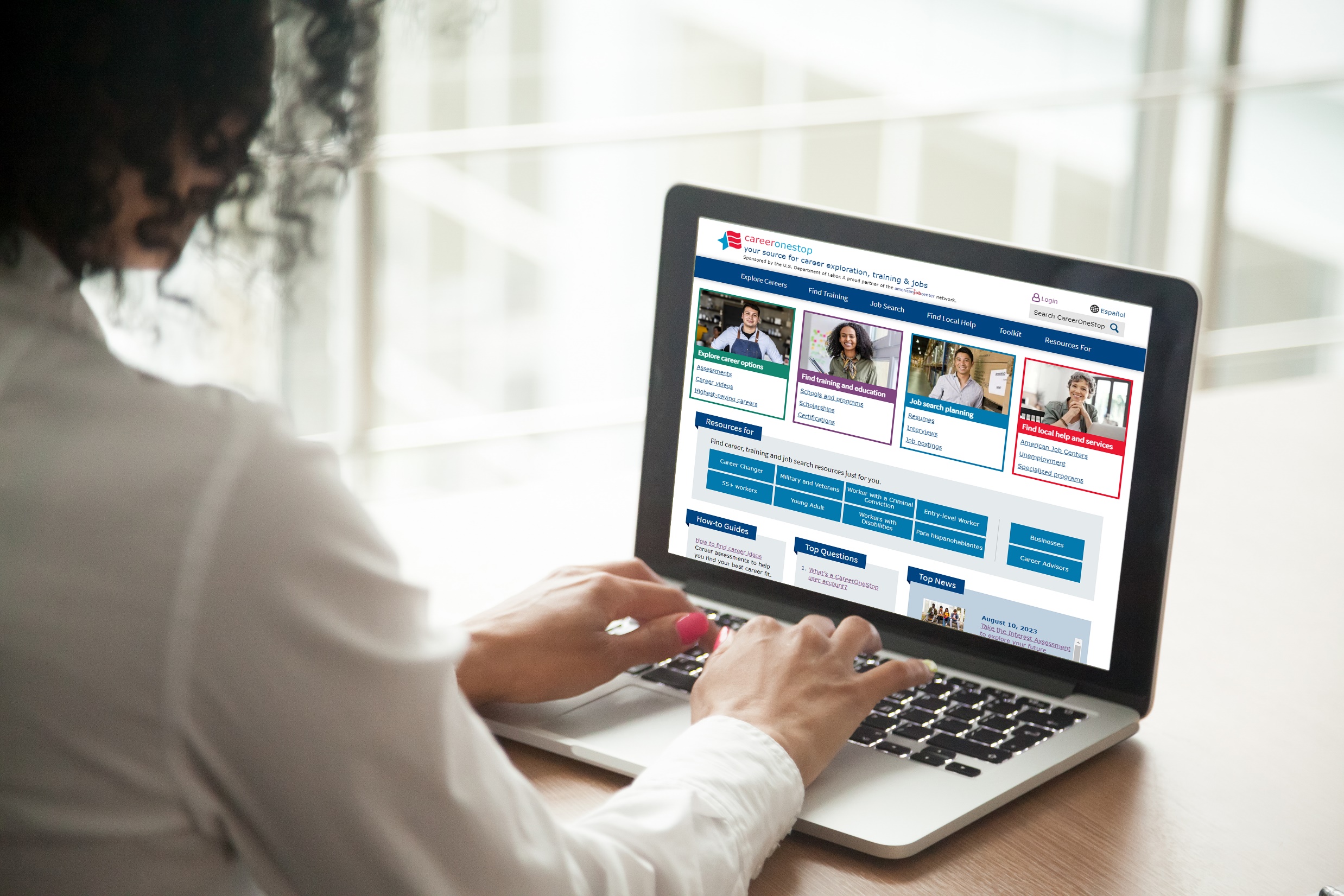 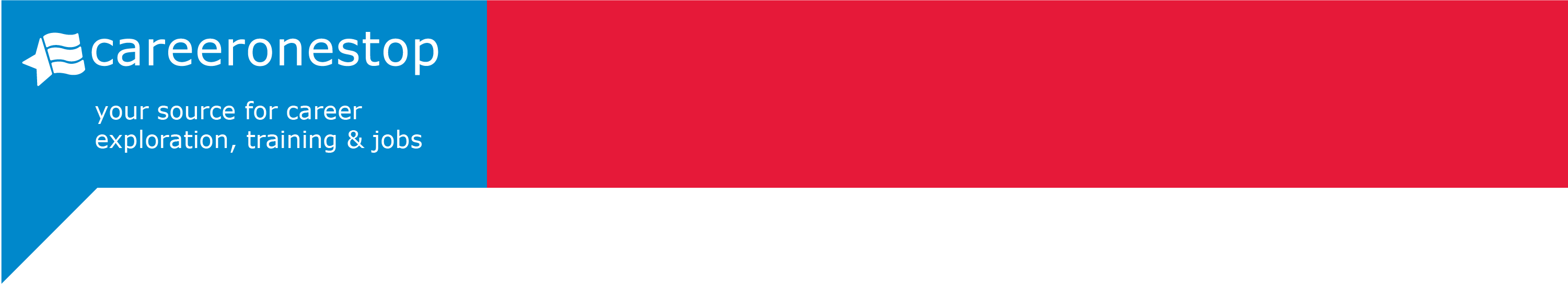 CareerOneStop Tools for Older Job Seekers
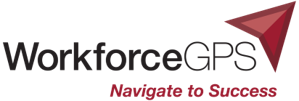 The Senior Community Service Employment Program
U.S. Department of Labor, Employment & Training Administration, 
Office of Workforce Investment
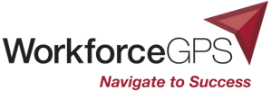 Senior Community Service Employment Program Overview
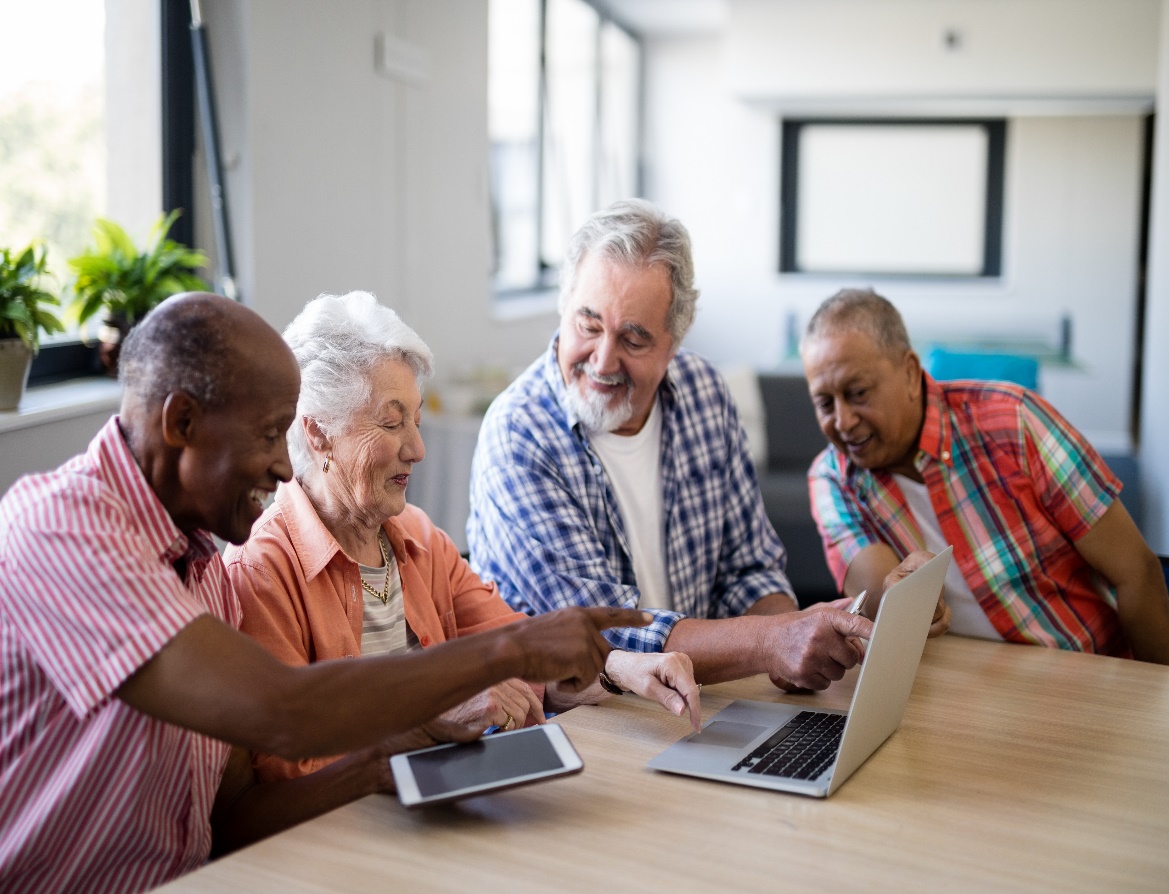 A community service and work-based training program for low-income, unemployed persons aged 55 or older with poor employment prospects 
Enrollment priority: veterans; over age 65; have a disability, limited English proficiency, or low literacy skills; reside in a rural area; have low employment prospects; formerly incarcerated individuals;  homeless or at risk for homelessness
SCSEP Goals 
Help participants obtain unsubsidized employment, improve their economic situation, and become self-sufficient
Support useful part-time opportunities in community service assignments for unemployed low-income seniors
Currently, there are 75 SCSEP grantees: 56 units of state and territorial governments and 19 national nonprofit organizations
3
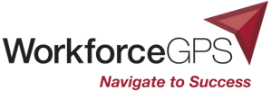 Traditional SCSEP Activities
Through community service assignments (CSAs) provided by nonprofit and public entities, participants receive subsidized, part-time community service training to help them obtain work experience, skills, or job training to prepare them for subsidized jobs

Some participants also receive paid on-the-job experience with employers that helps to transition them into permanent positions

At the end of the program, SCSEP works with employers to find unsubsidized employment for participants
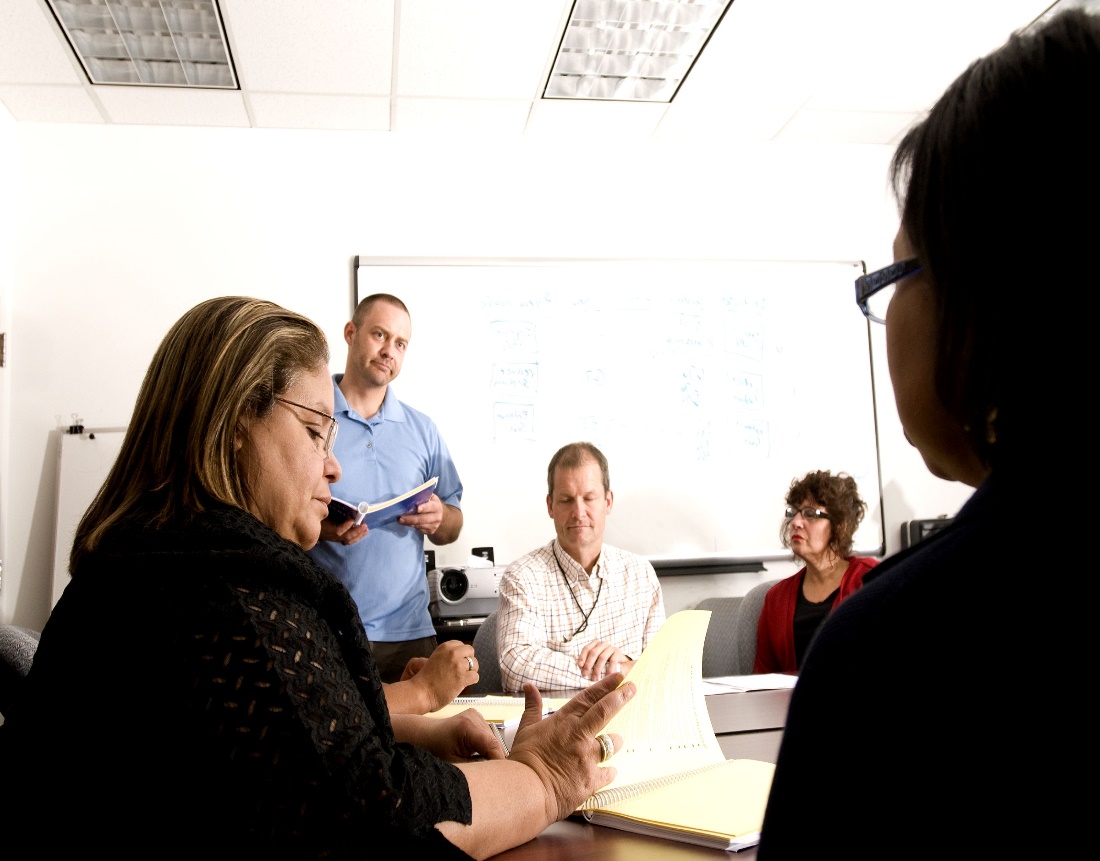 4
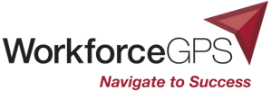 SCSEP Program Structure
SCSEP provides part-time subsidized work experience through community service assignments before transitioning program participants to unsubsidized employment.
Part-time = typically 20 hours per week
Subsidized = paid the higher of federal, state, or local minimum wage
Community service assignment = work at a host agency delivering community service
Other services include:
Skill assessment, needs assessment
Supportive services, case management
Skill enhancement
5
5/16/24
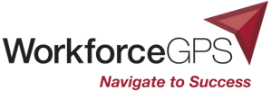 Funding Distribution and Authorized Positions
Authorized positions, or “slots,” are distributed across the country, based on Census data on low-income seniors.
National nonprofit grantees
78% of grant funding
Competition every four years determines national nonprofit grantees
Applicants bid on service areas - DOL decides service areas 
Award amounts based on authorized positions awarded
State grantees
22% of grant funding
Every state receives a SCSEP grant
Funding awarded by formula
Minority sponsors
Serve Asian American and Pacific Islanders
Serve Indian and Native Americans
Awarded in addition to general competition
Funds awarded to awardees, with set amount per authorized position
See annual allotment guidance, including positions and funding by grantee
6
5/16/24
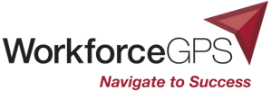 AARP Foundation
Asociación Nacional Pro Personas Mayores 
Associates for Training & Development 
Center for Workforce Inclusion 
Easterseals, Inc 
Goodwill Industries International 
Institute for Indian Development* 
International Pre-Diabetes Center 
National Able Network 
Natl. Asian Pacific Ctr. on Aging**
Natl Caucus & Center on Black Aging
National Council on Aging 
National Indian Council on Aging**
National Experienced Workforce Solutions
National Urban League
Operation A.B.L.E of Greater Boston, Inc. 
SER - Jobs for National Progress 
The WorkPlace Inc.
Vantage Aging (Formerly Mature Services)
SCSEP Discretionary Grants
19 national nonprofit grantees
Grant sizes range from $1.6M to $47M
56 state/territorial grantees
Grant sizes range from $425K to $6.85M
* Minority national sponsor
**Minority national sponsor and general grantee
5/16/24
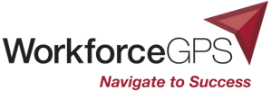 Host Agencies and Community Service
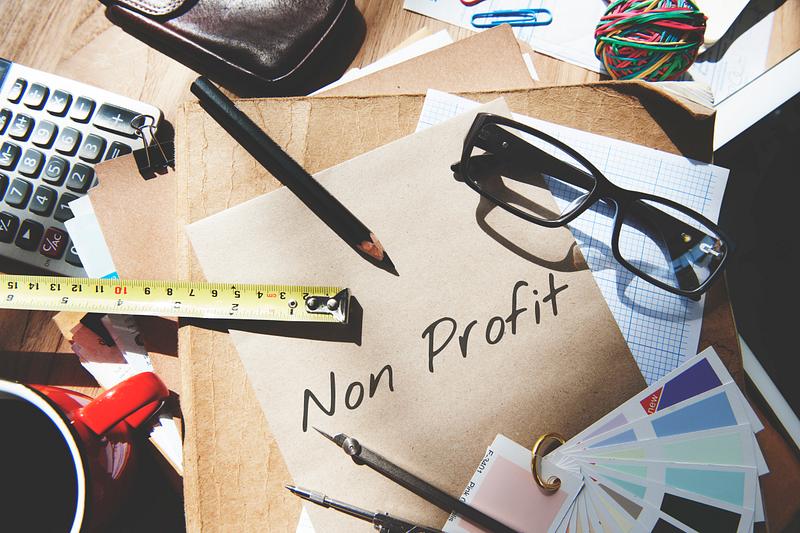 SCSEP participants work at host agencies, which might be:
Senior centers, outreach to seniors
Libraries
Food distribution, clothing distribution sites
Child enrichment, reading and literacy programs for youth
Local government entities 
Host agency's roles include:
Formalizing responsibilities in Grantee/Host Agency Agreements
Providing a training work site and supervision for one or more participants 
Assisting participants in gaining soft skills, and preparing for unsubsidized employment
8
5/16/24
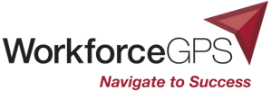 SCSEP as partner in American Job Centers
SCSEP is a mandatory partner in one-stop centers, better known as American Job Centers
Sign MOUs with Local Workforce Boards
Make services available in AJCs
Share outreach and referral strategies
19 states include SCSEP in their WIOA Combined Plan
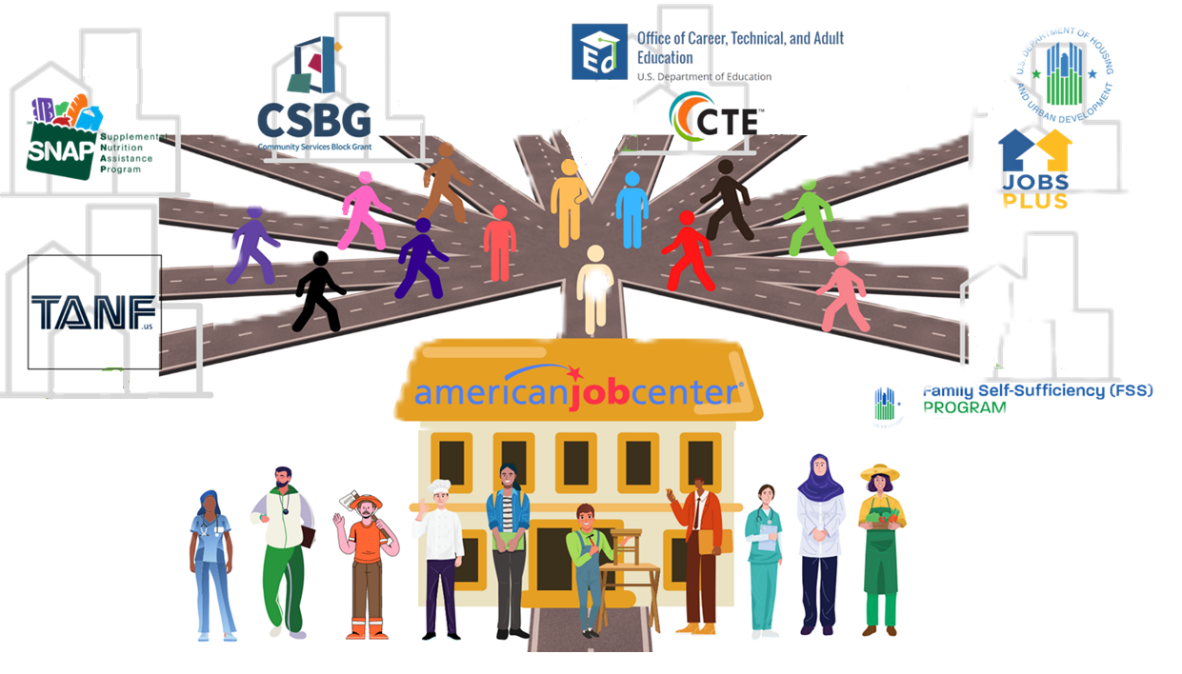 SCSEP
Farmworker Program
YouthBuild
9
5/16/24
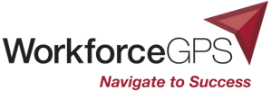 SCSEP Tools & Resources
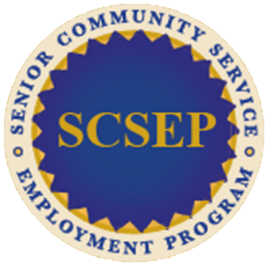 Important SCSEP Links
Senior Community Service Employment Program 
Senior Community Service Employment Program | U.S. Department of Labor (dol.gov)

Older Workers Community of Practice Page
https://olderworkers.workforcegps.org/home/
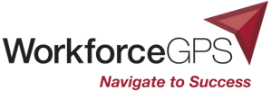 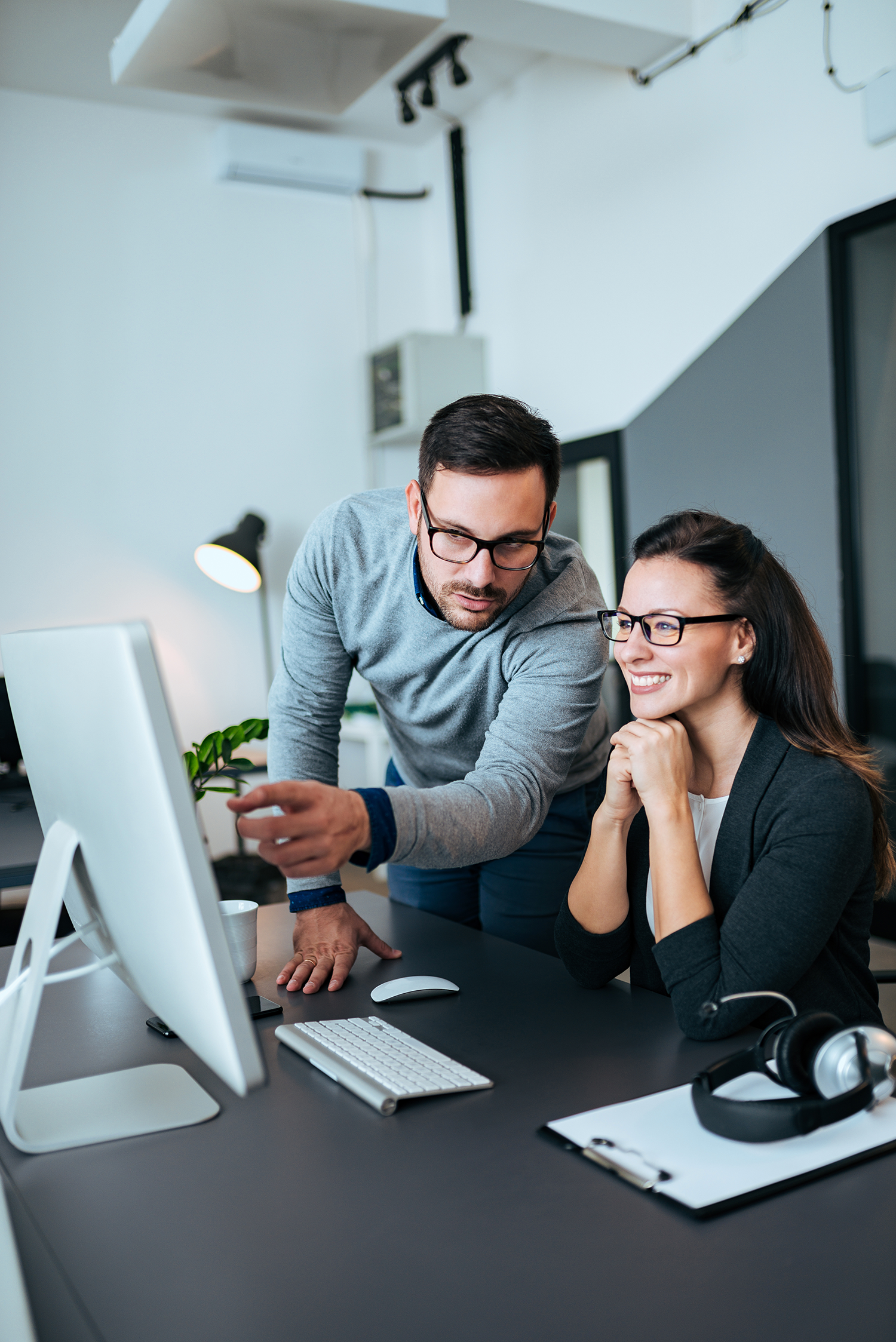 Agenda
The Senior Community Service Employment Program (SCSEP)

Brief CareerOneStop Overview

CareerOneStop Tools and Content

Questions
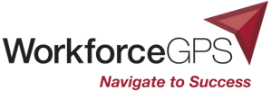 CareerOneStop
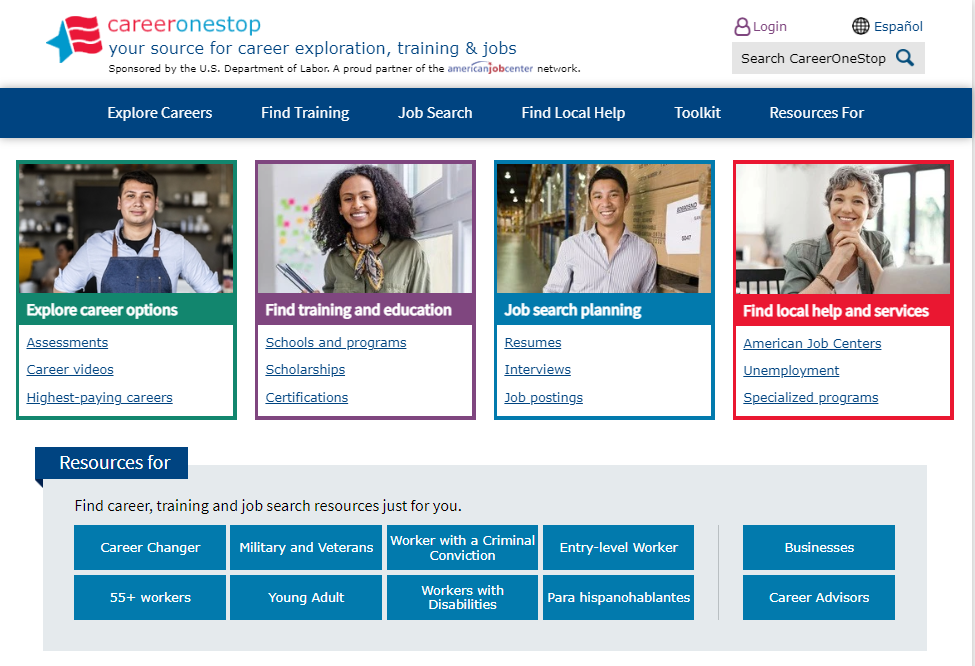 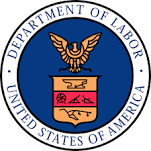 CareerOneStop is sponsored by the U.S. Department of Labor, Employment and Training Administration
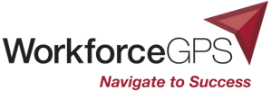 Contact Information
Tricia DahlmanOperations & Outreach Manager, CareerOneStopPatricia.Dahlman@state.mn.us

Julie RemingtonContent Strategist, CareerOneStopJulie.Remington@state.mn.us
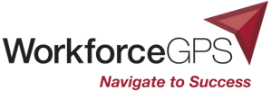 Questions
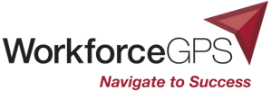 Screenshots
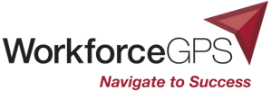 Explore Careers
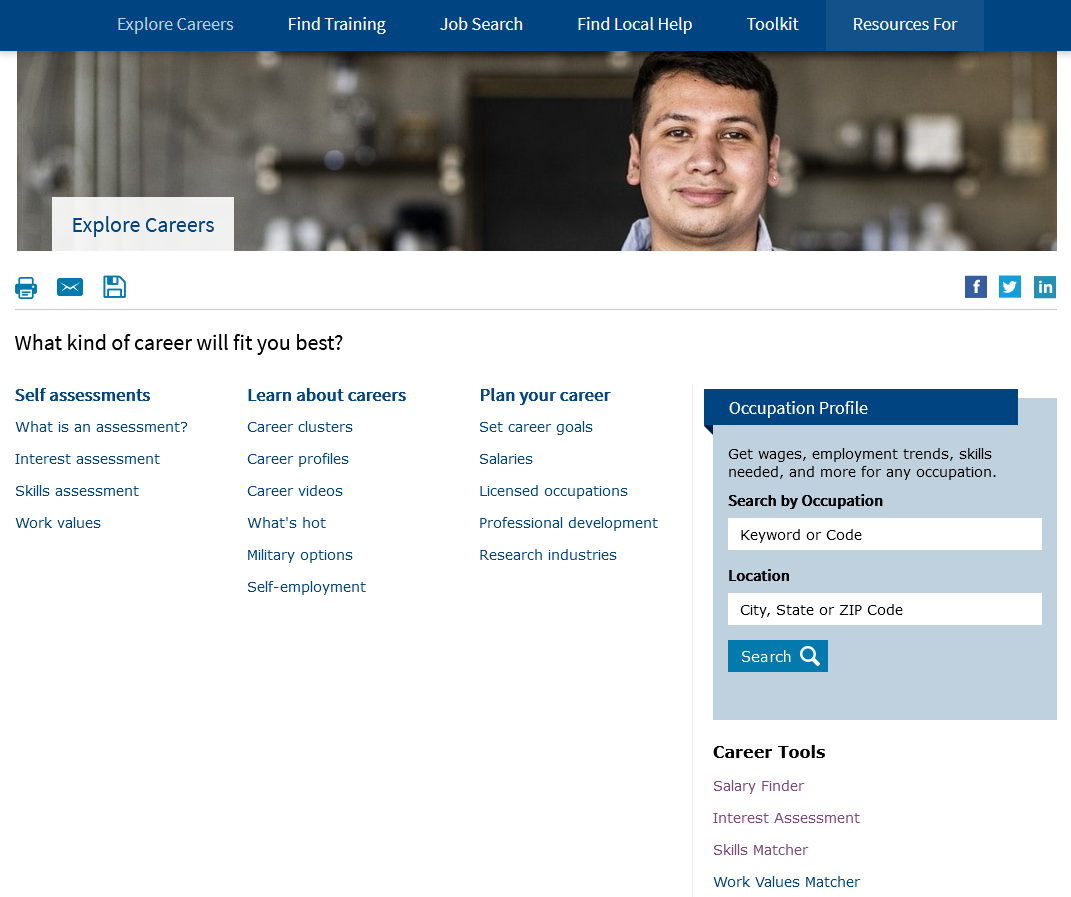 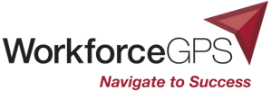 Interest Assessment
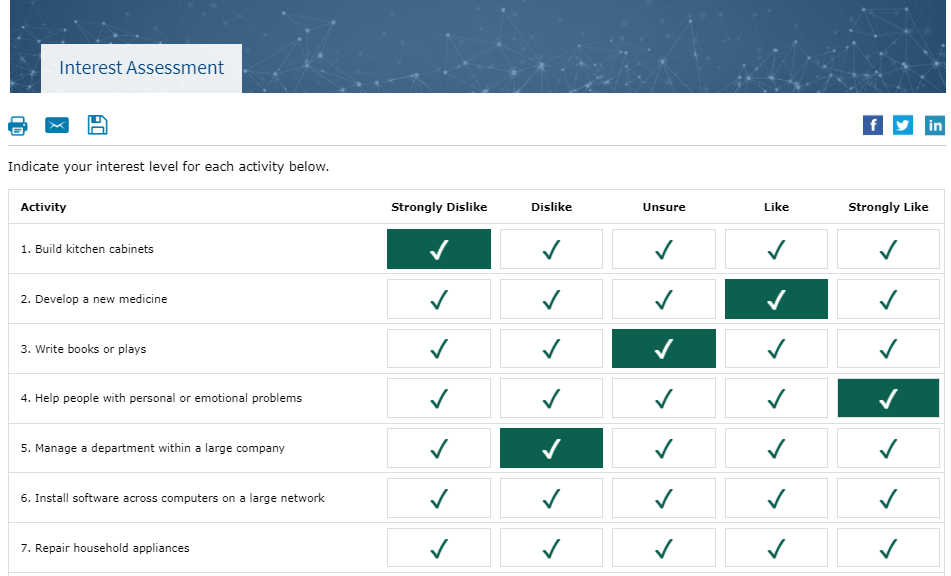 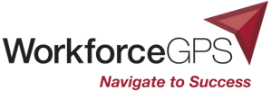 Interest Assessment Results
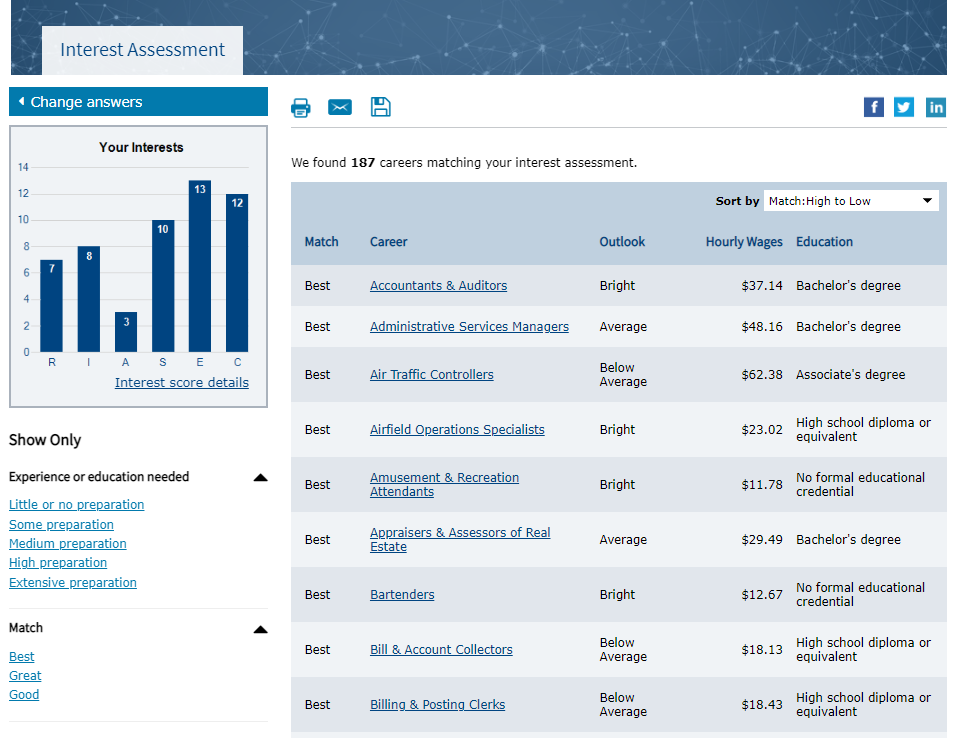 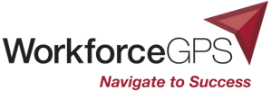 Work Values Matcher
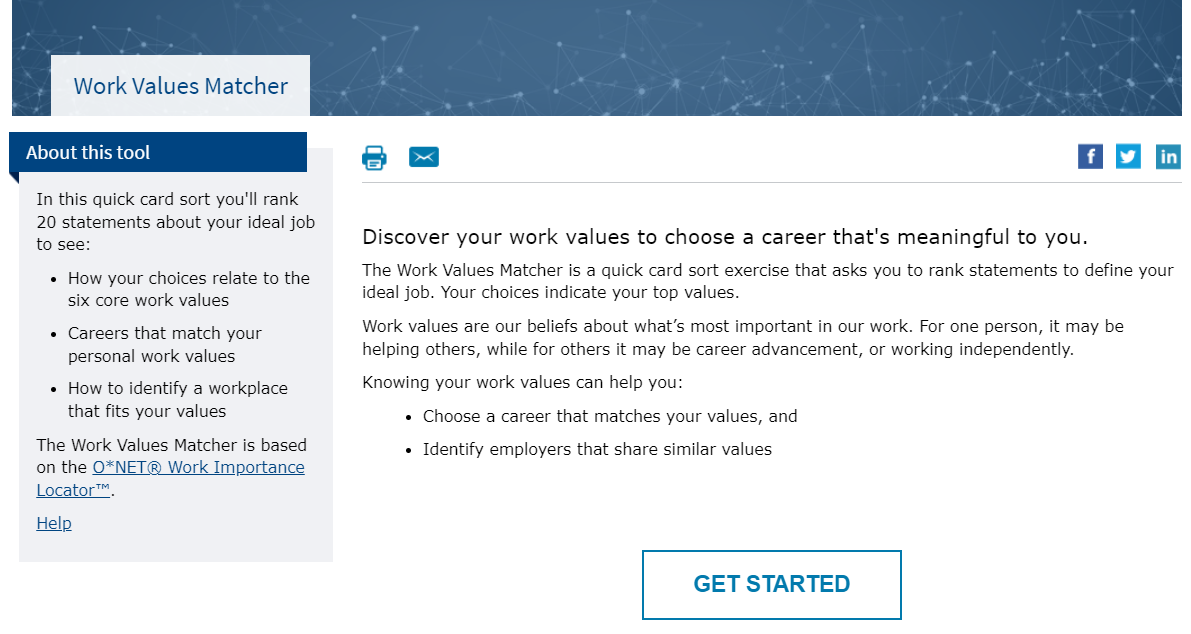 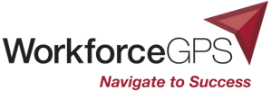 Work Values Matcher Cards
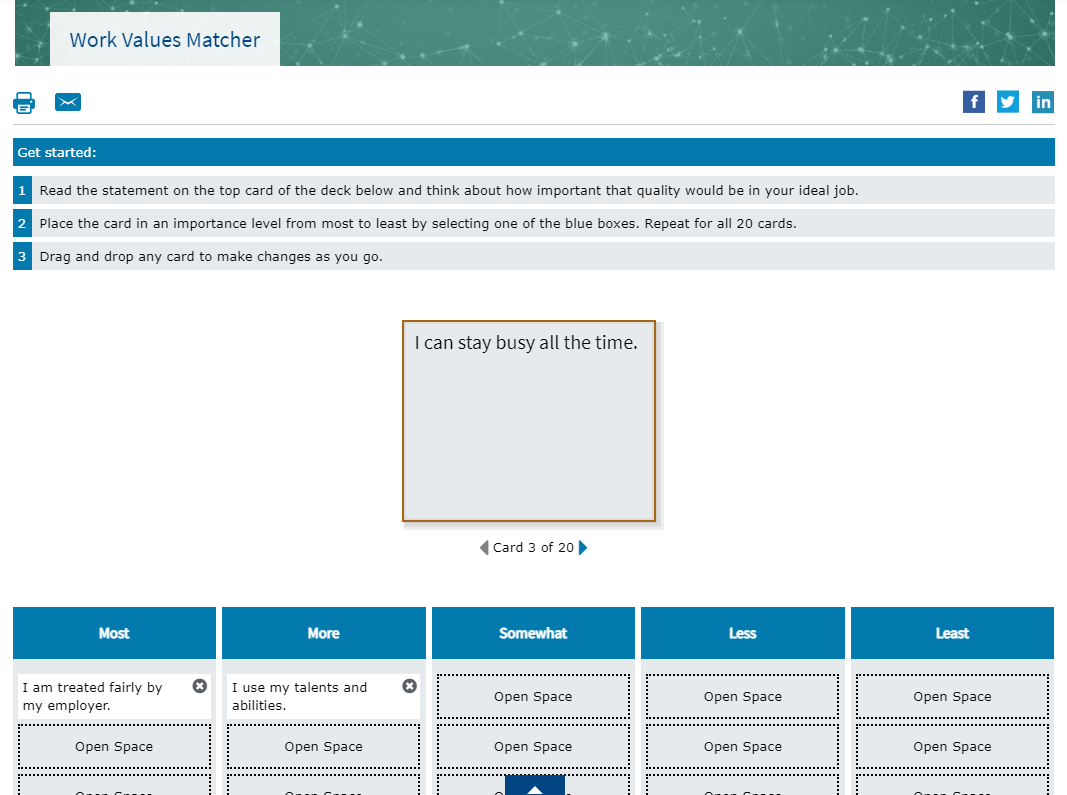 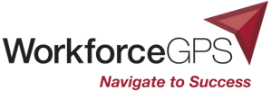 Work Values Matcher Results
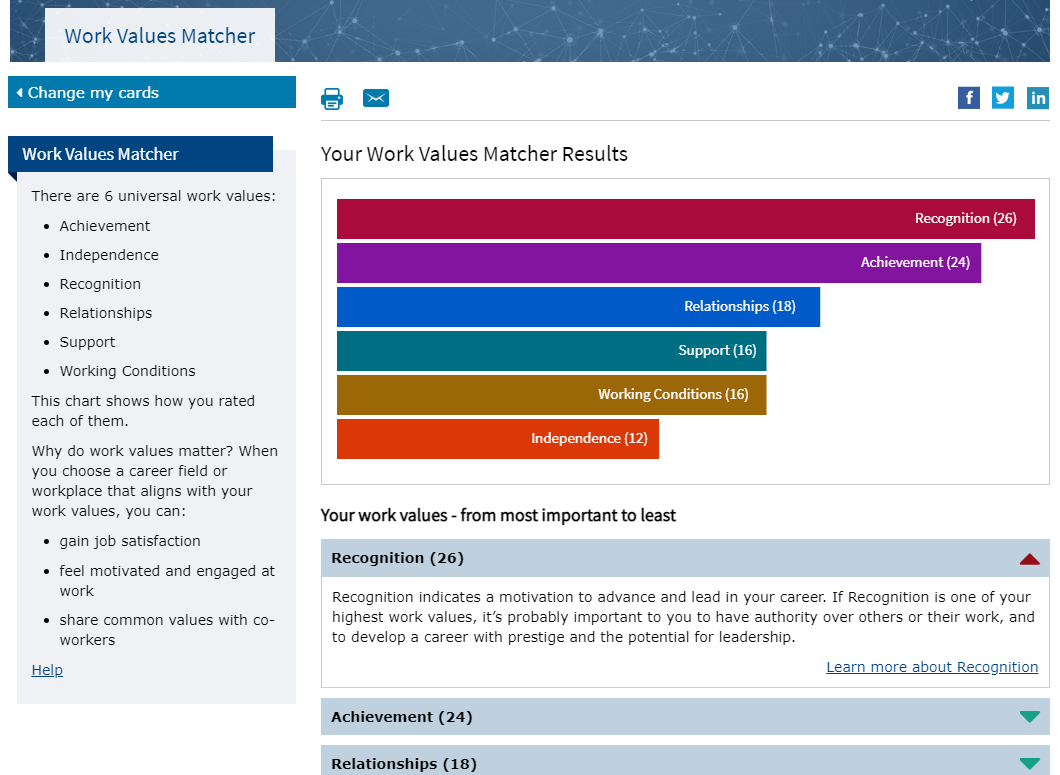 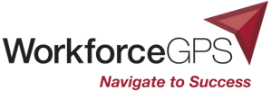 Work Values Matcher Value Description
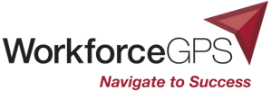 Work Values Matcher Career List
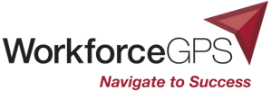 Occupation Profile
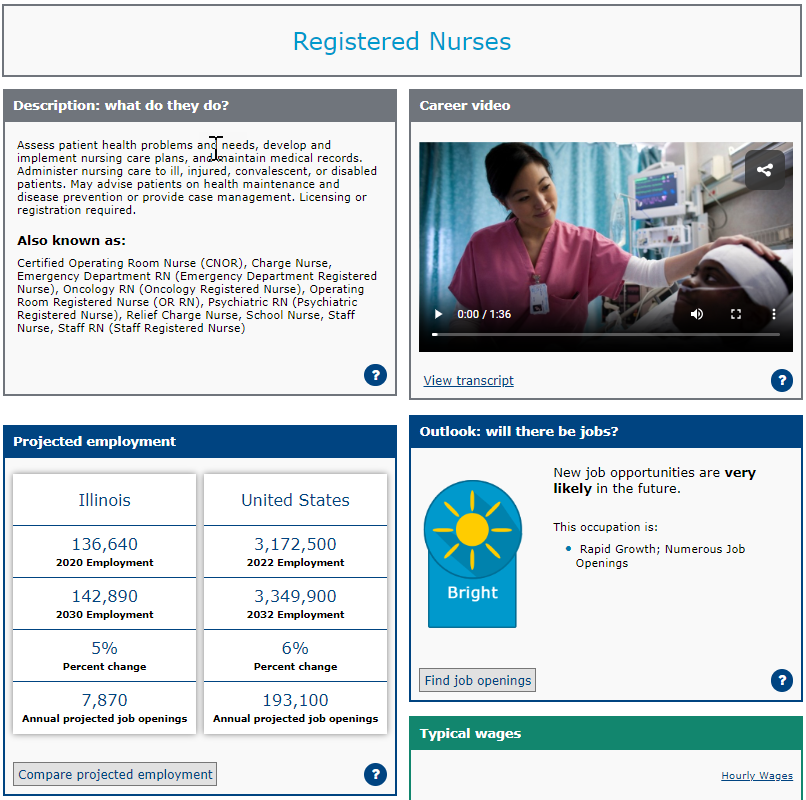 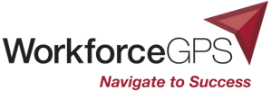 mySkills myFuture
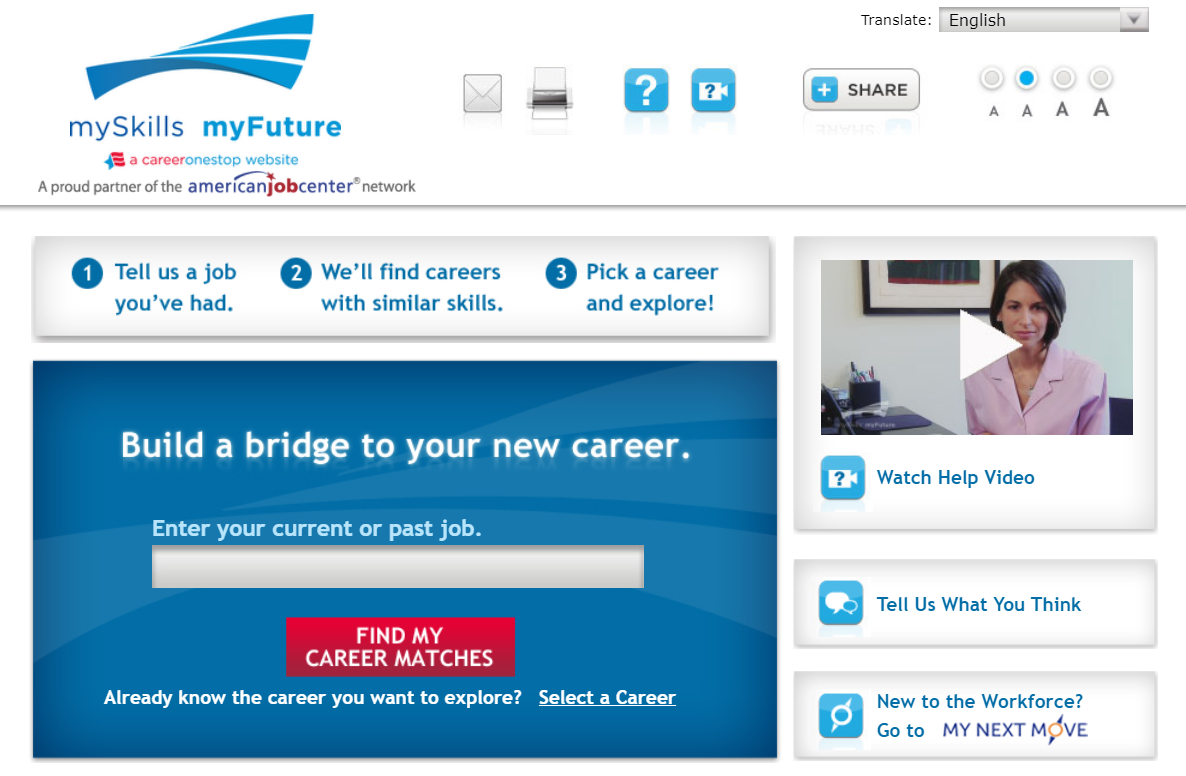 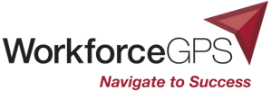 mySkills myFuture: Career Matches
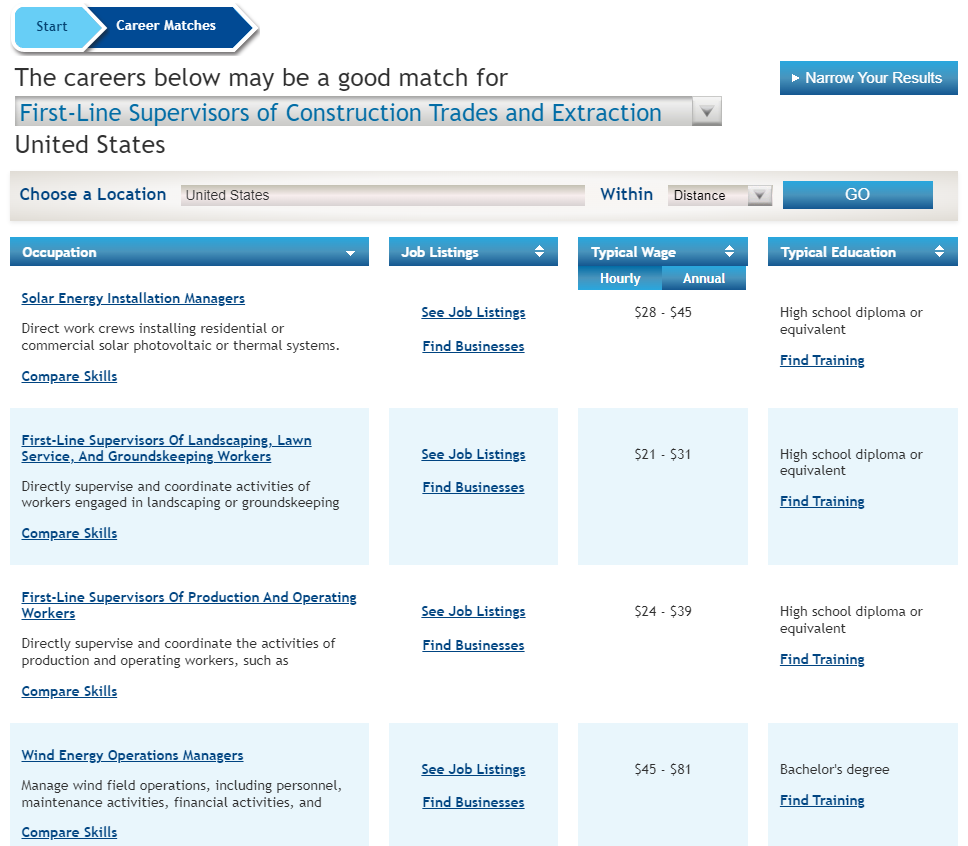 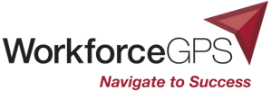 Narrow Your Results?
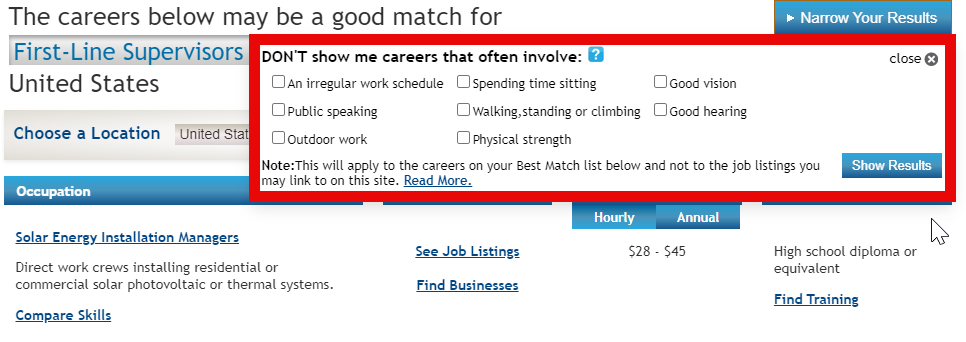 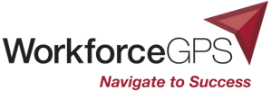 mySkills myFuture: Compare Skills
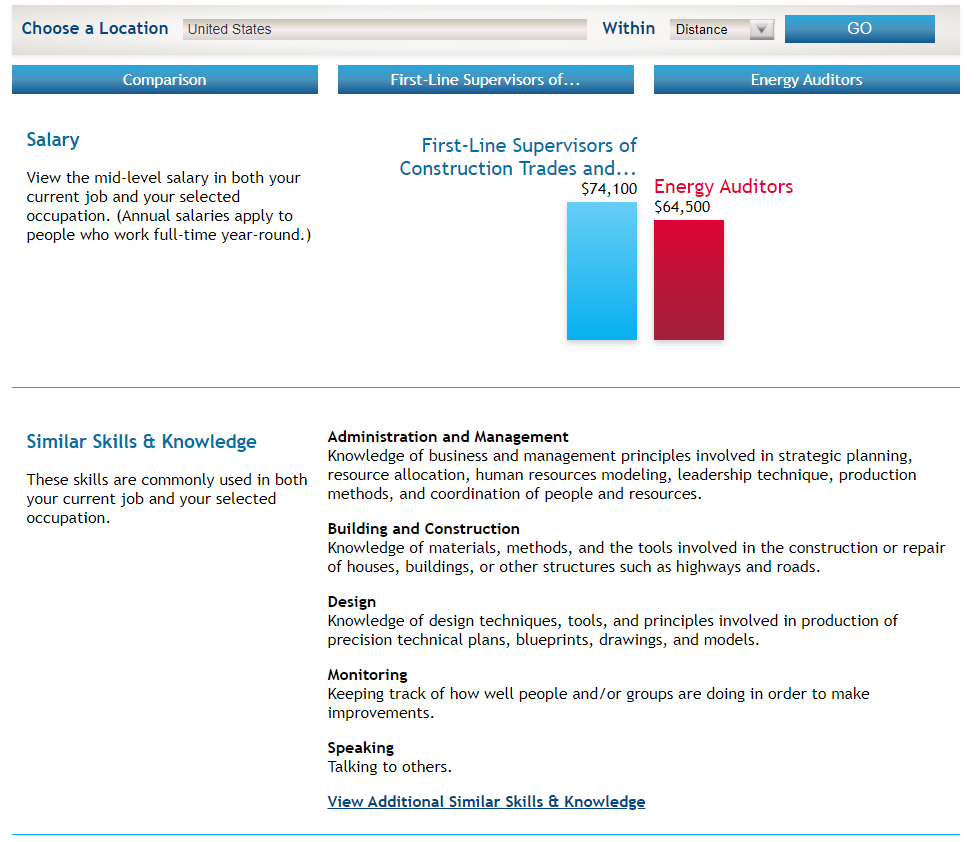 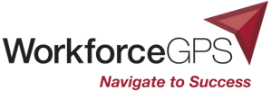 mySkills myFuture: Career Profile
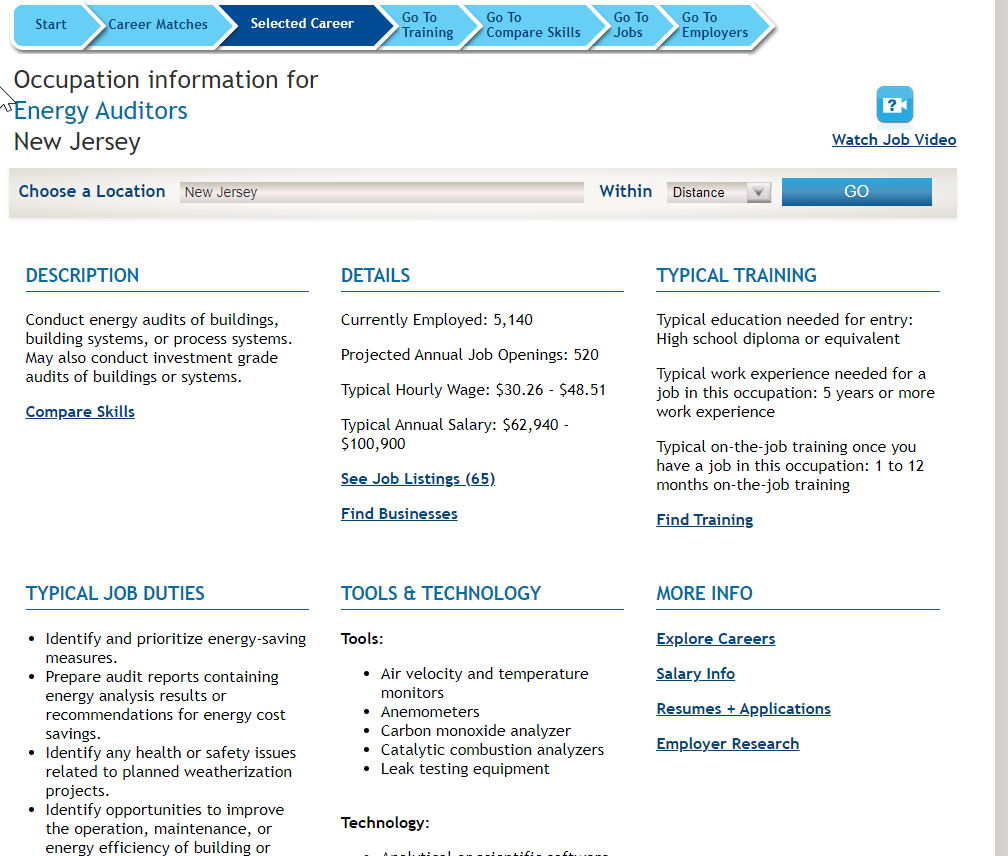 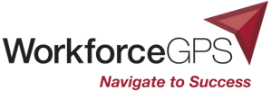 How-to Guide: How to Switch Careers
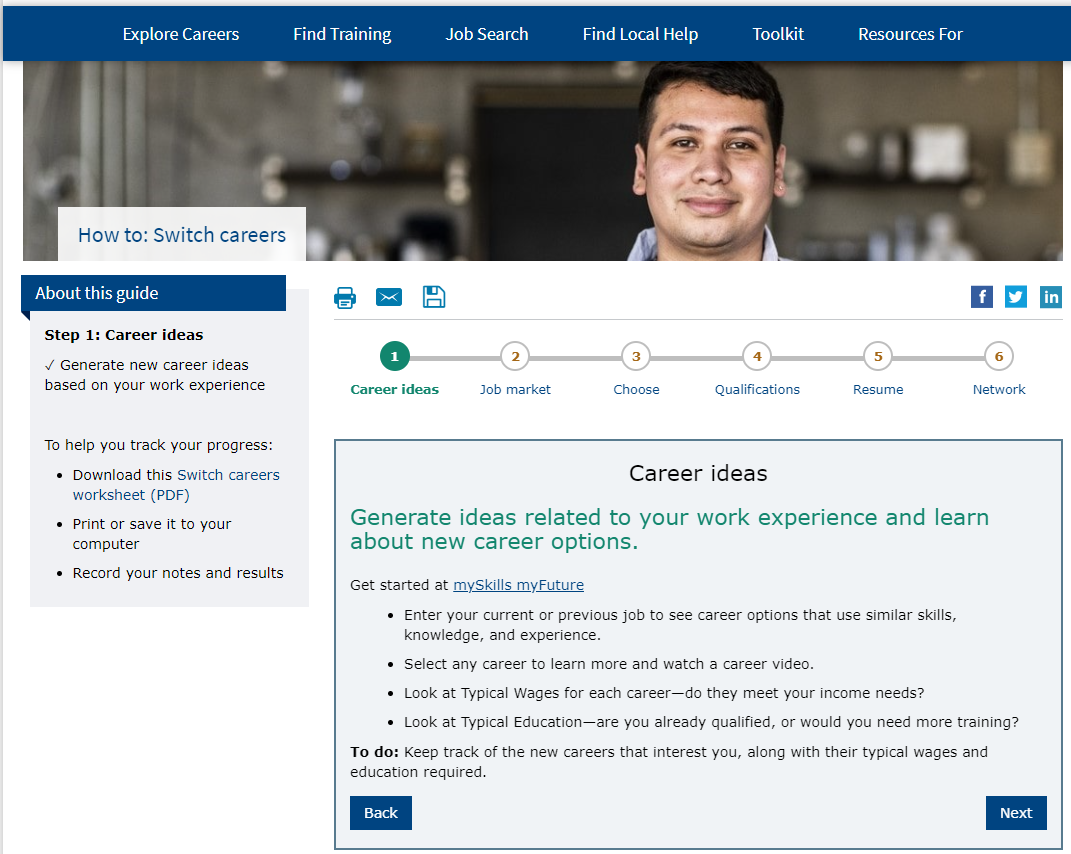 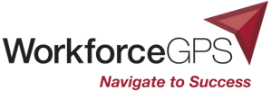 Find Training
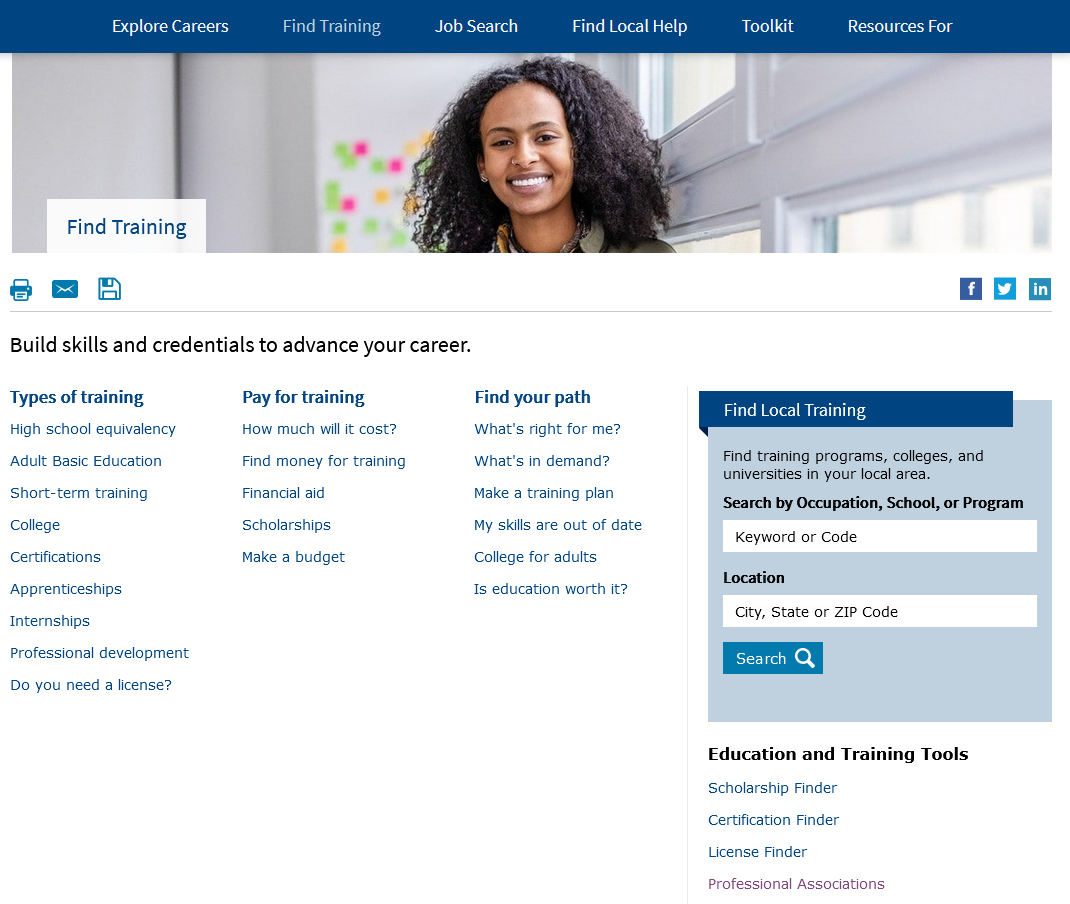 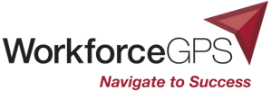 Certification Finder
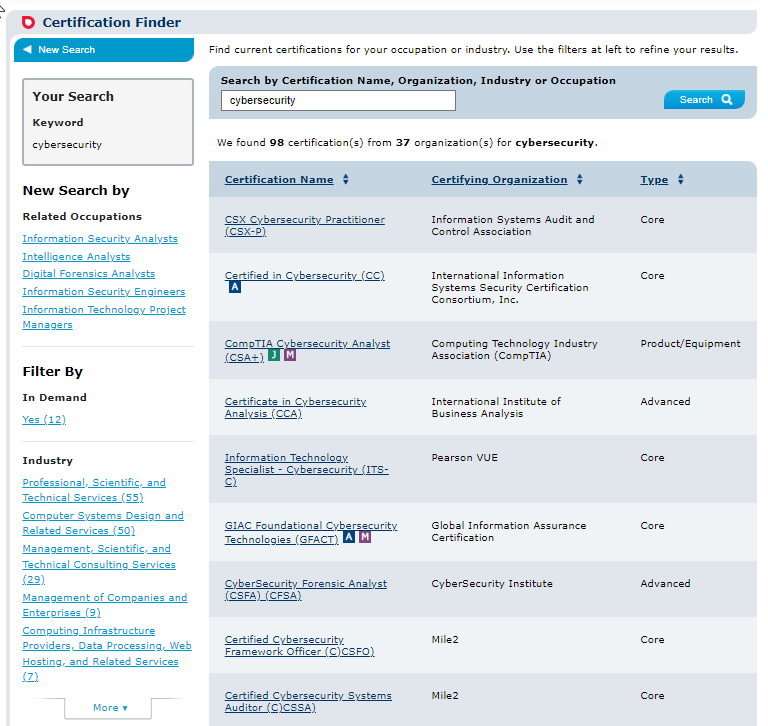 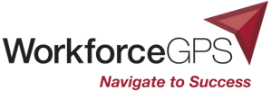 Certification Finder Detail Page
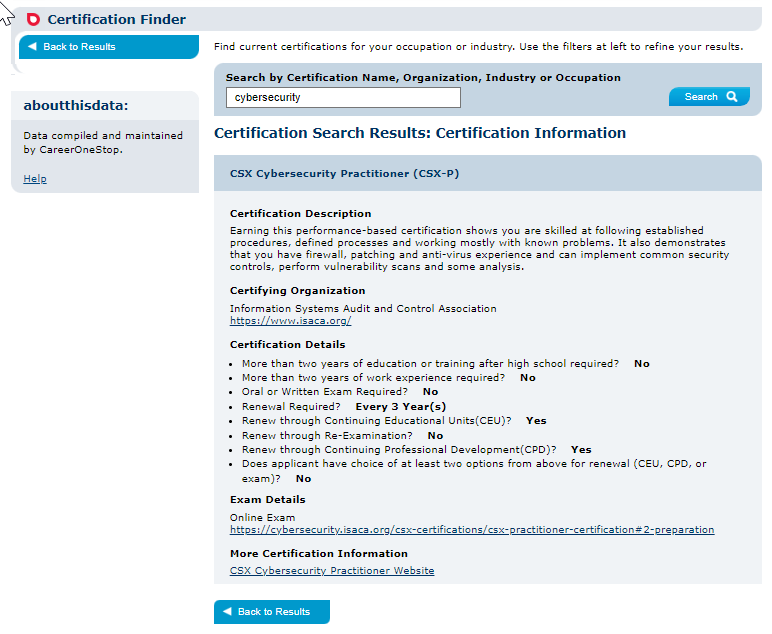 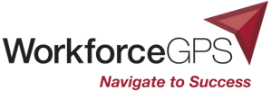 Professional Association Finder
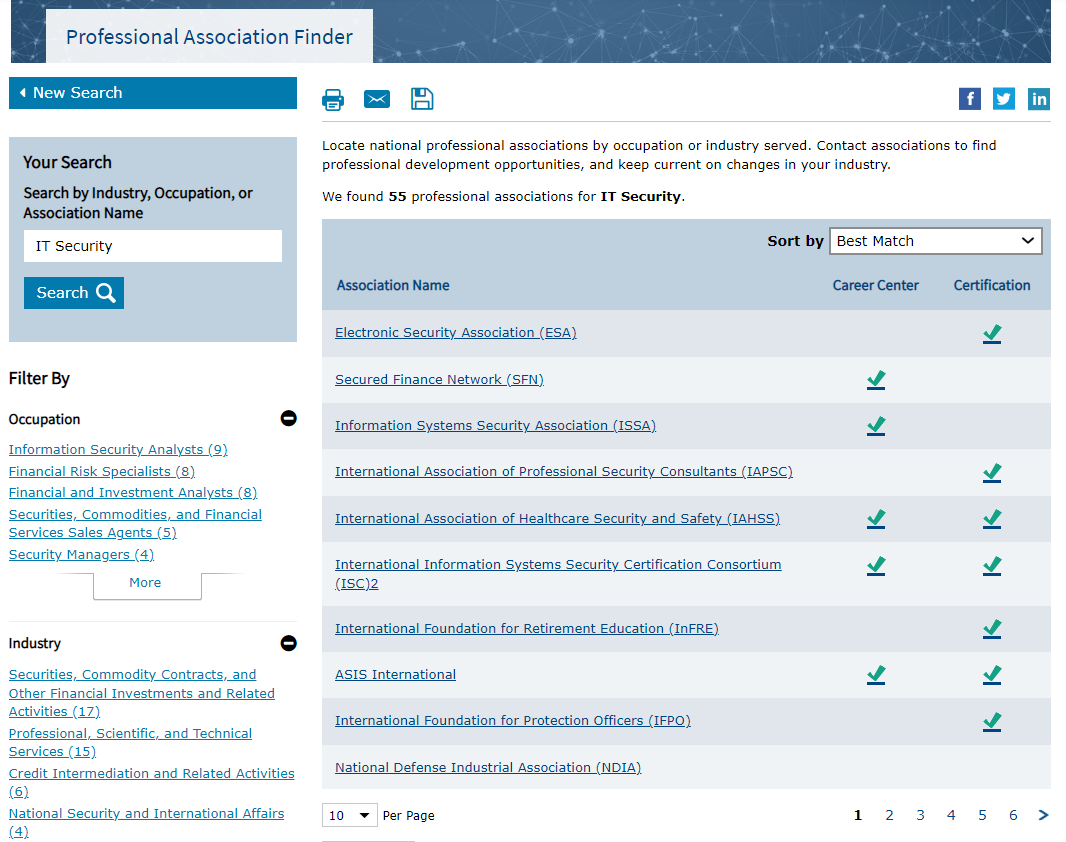 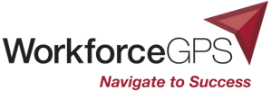 My Skills are Out of Date
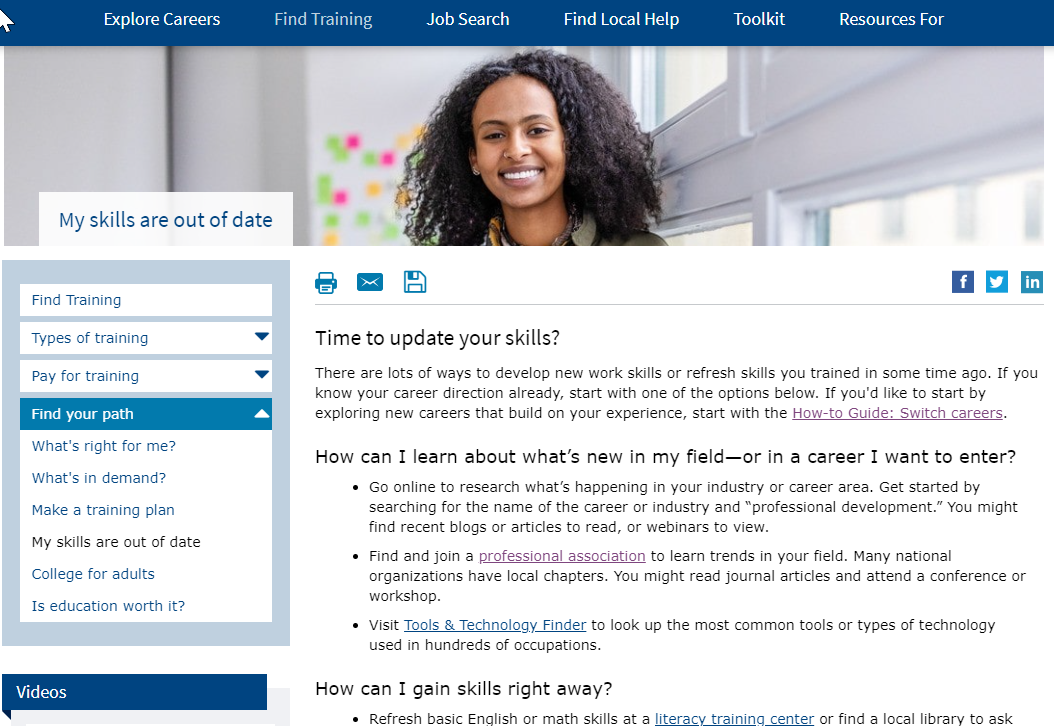 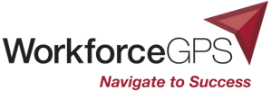 Find Money for Training
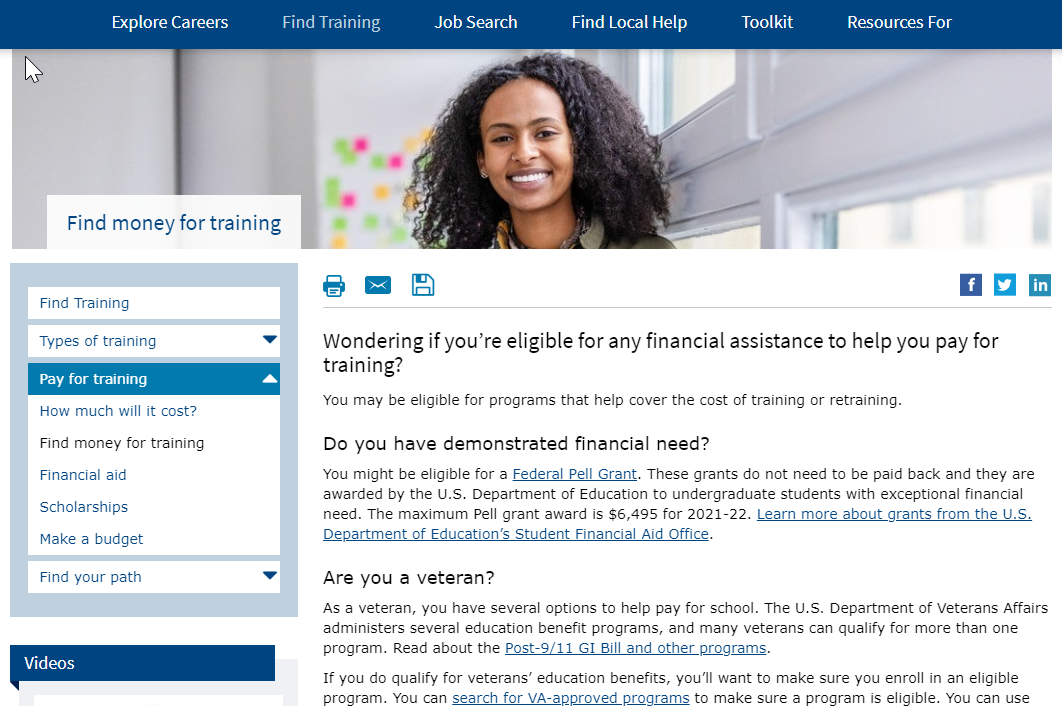 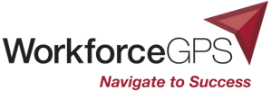 Job Search
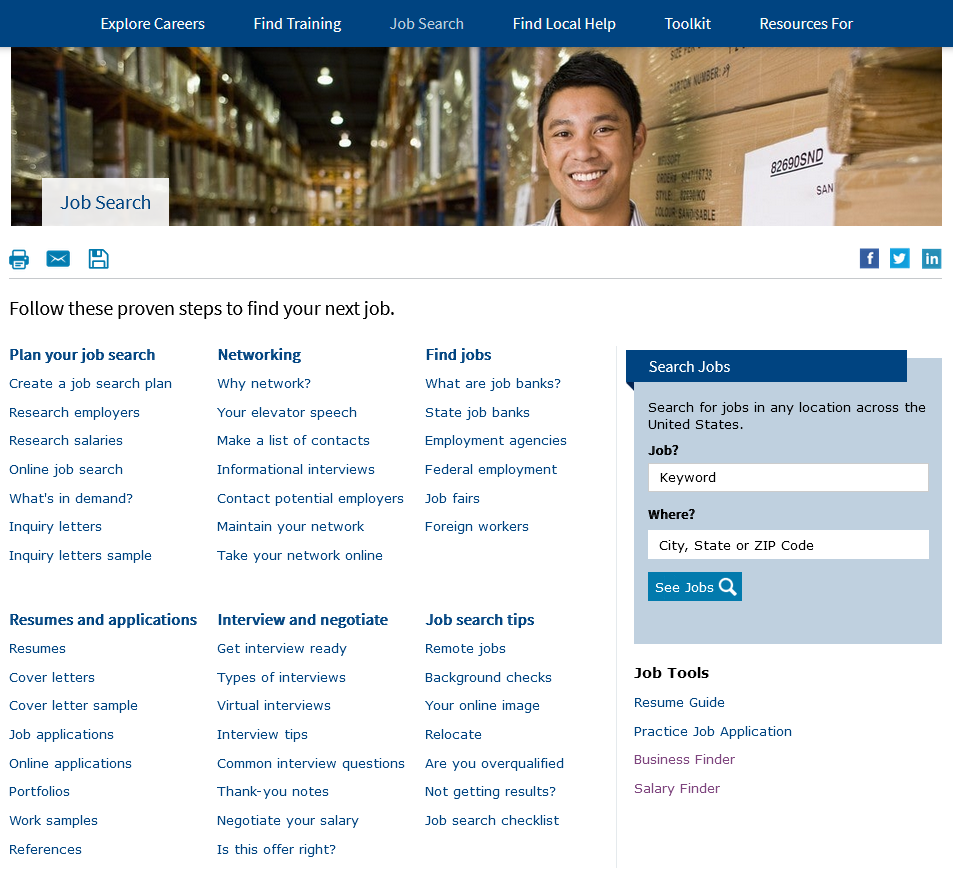 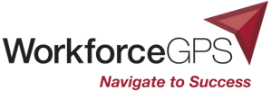 Job Finder
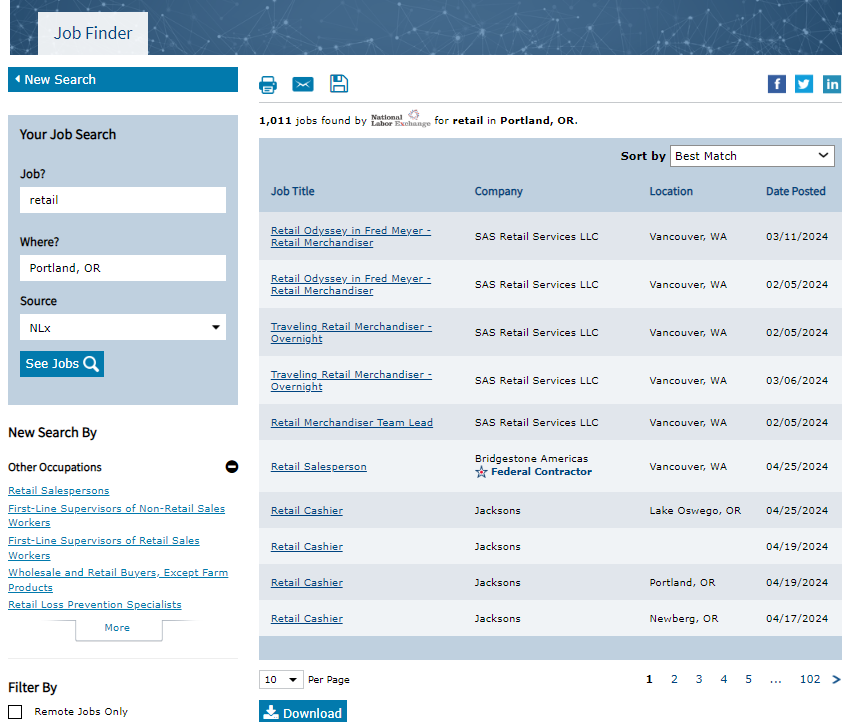 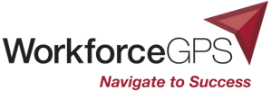 Job Finder Detail Page
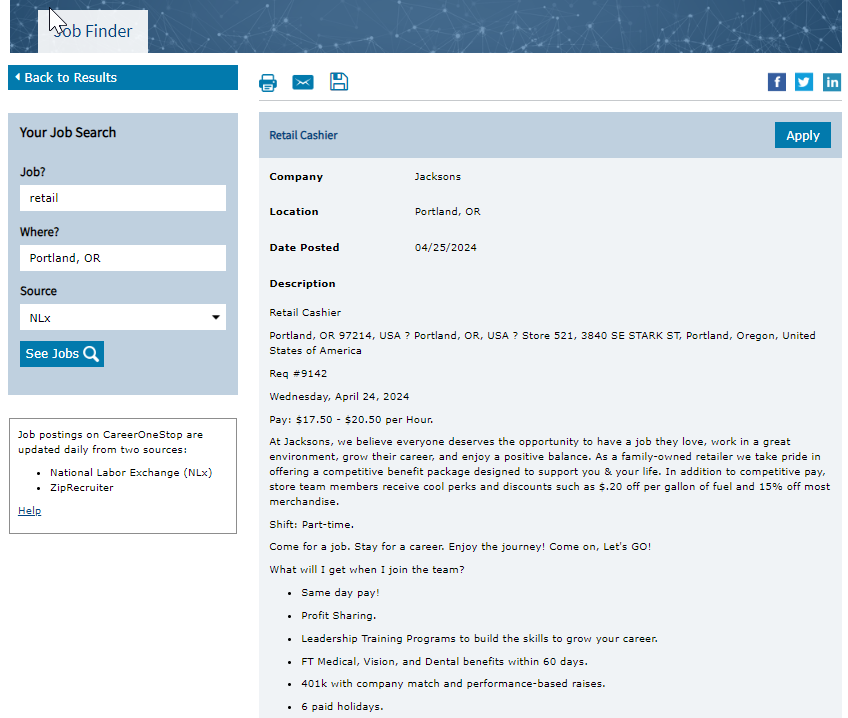 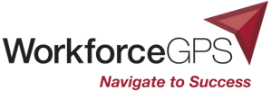 Business Finder
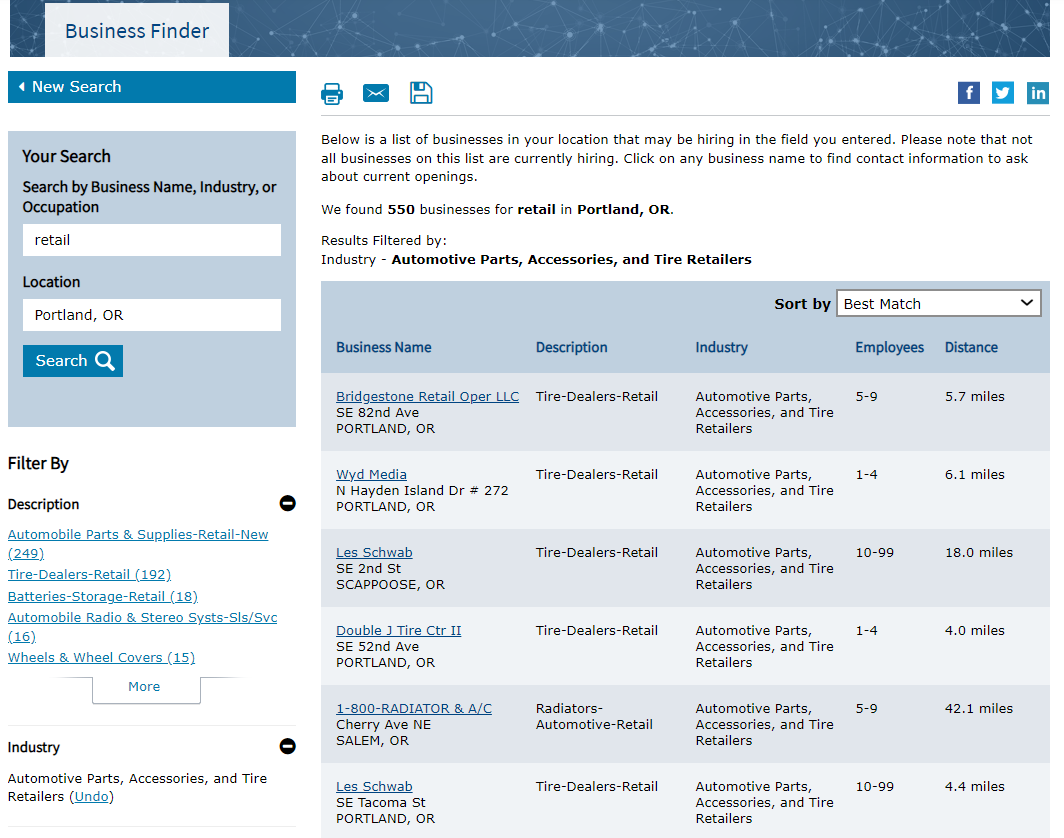 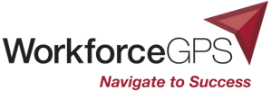 Business Finder Detail Page
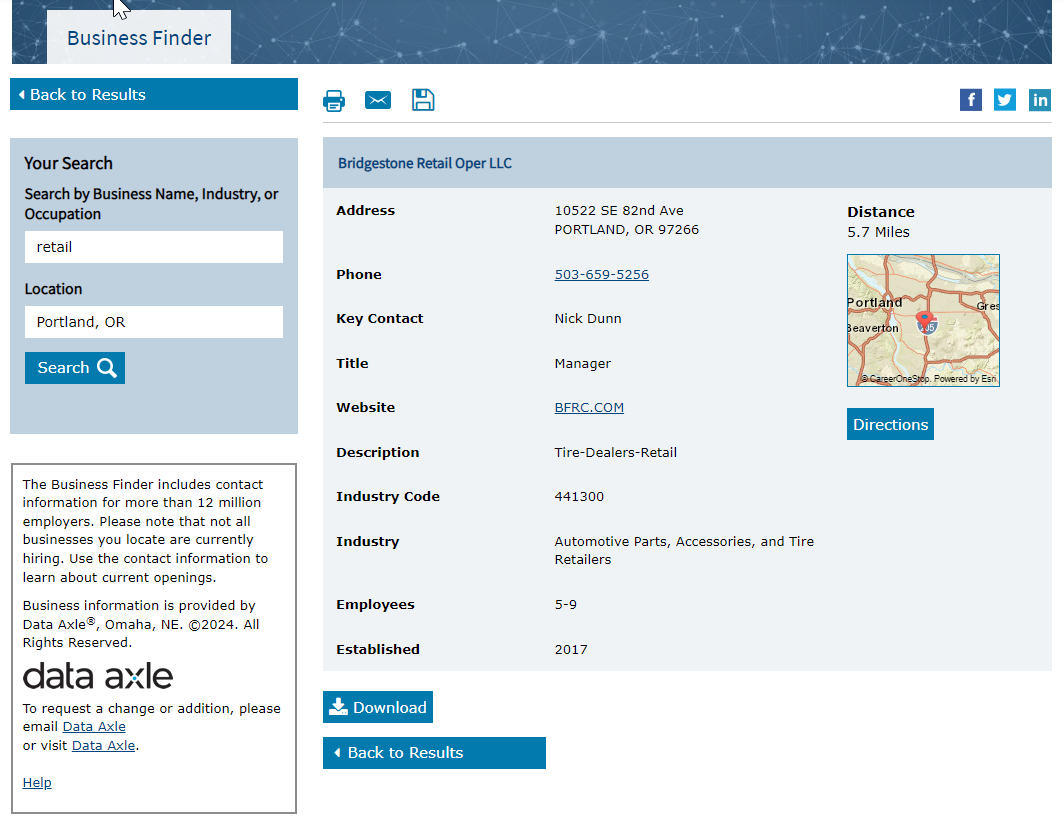 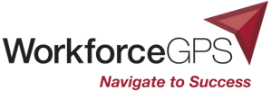 Resume Guide
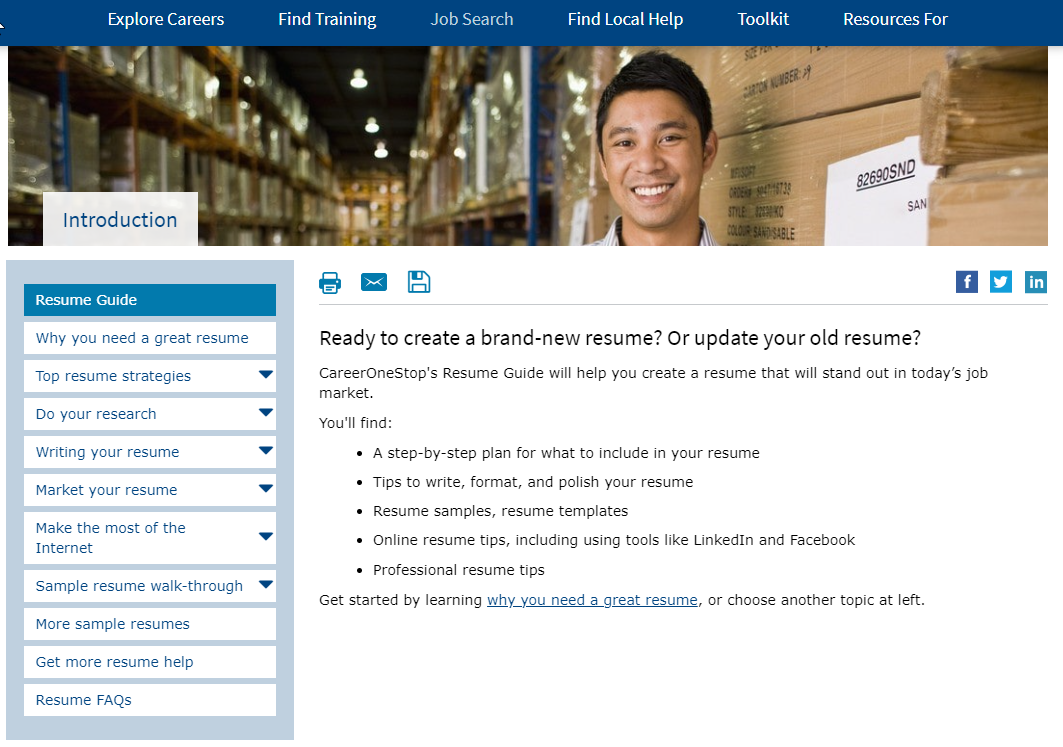 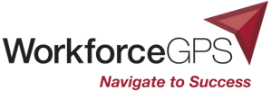 Practice Job Application
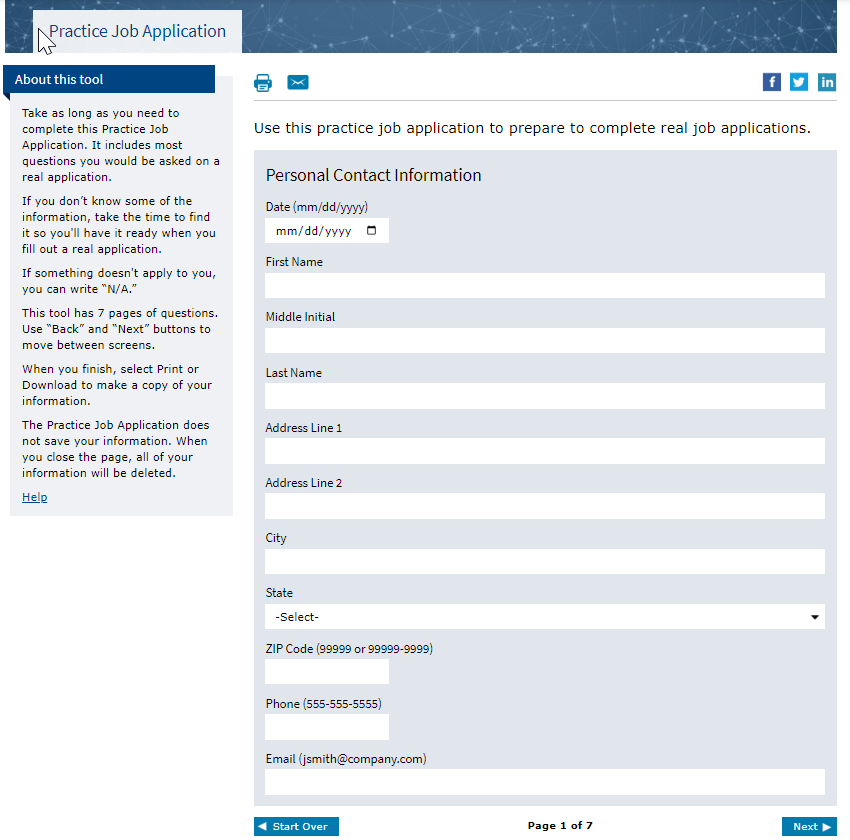 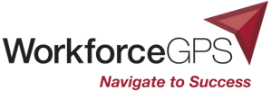 How-to Guide: Find a Job Now
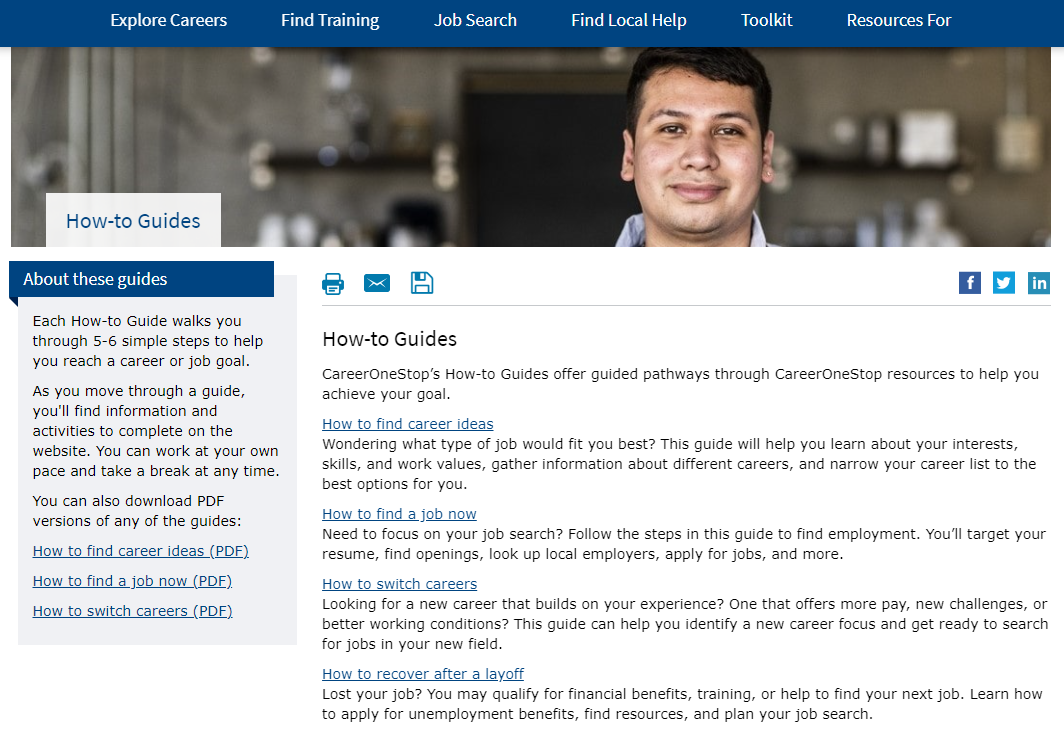 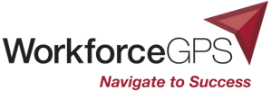 Find Local Help
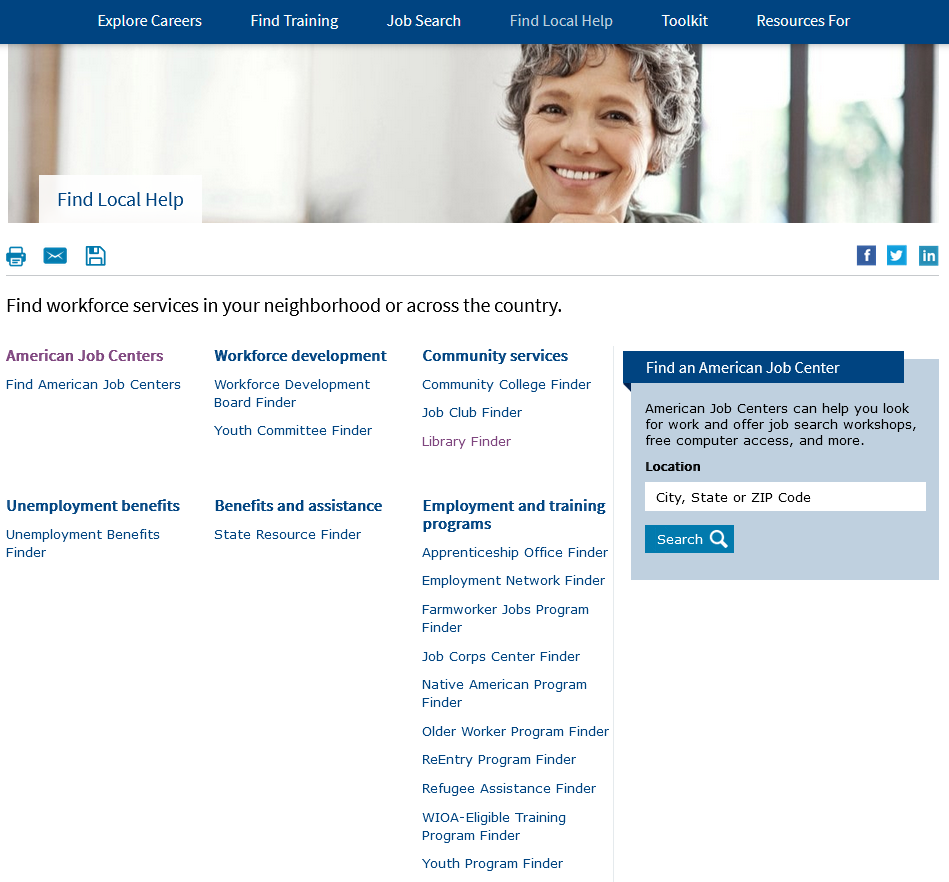 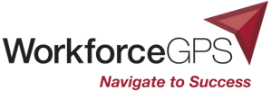 American Job Center Finder
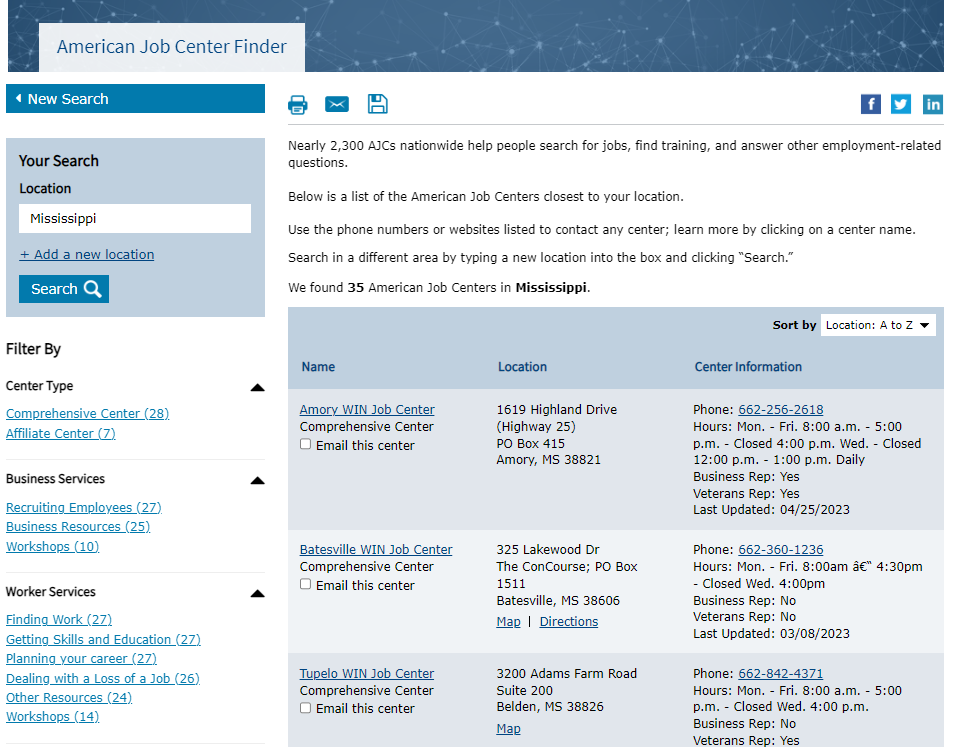 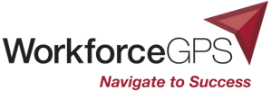 Older Worker Program Finder
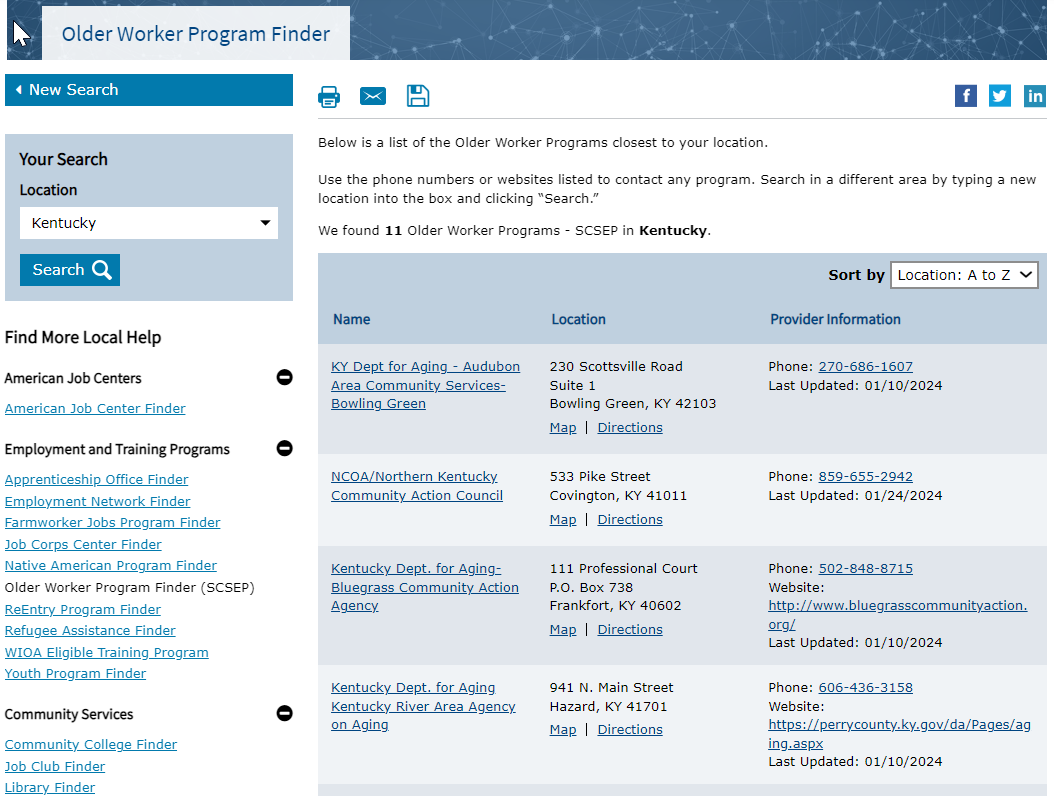 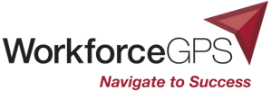 Resources For…
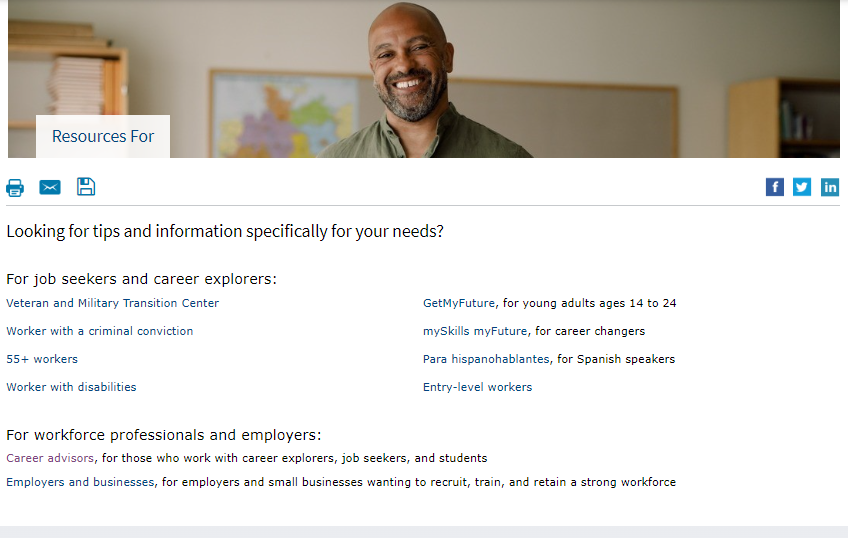 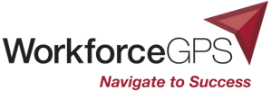 Beat the Bias
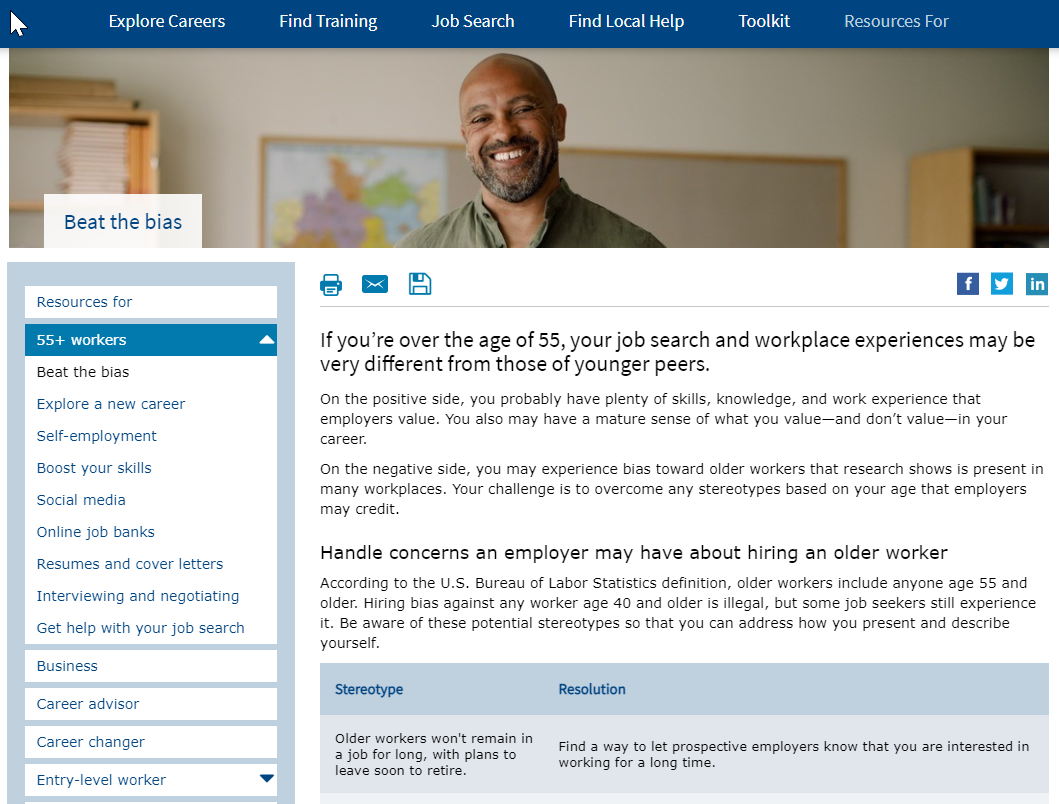 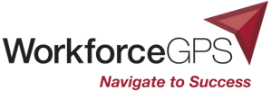 Career Advisors
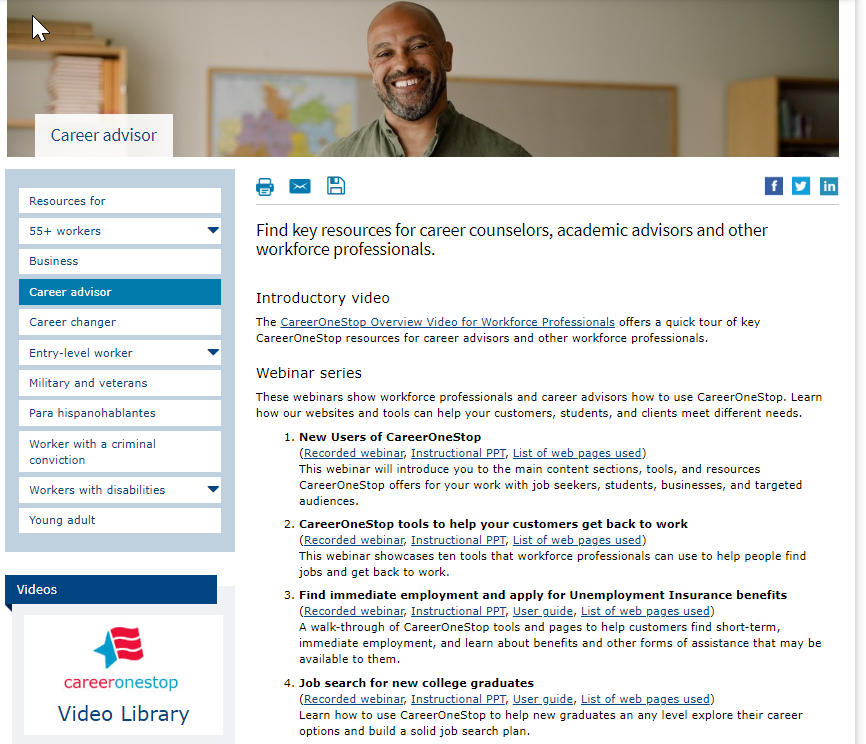 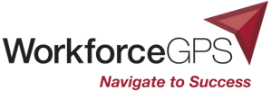 Footer
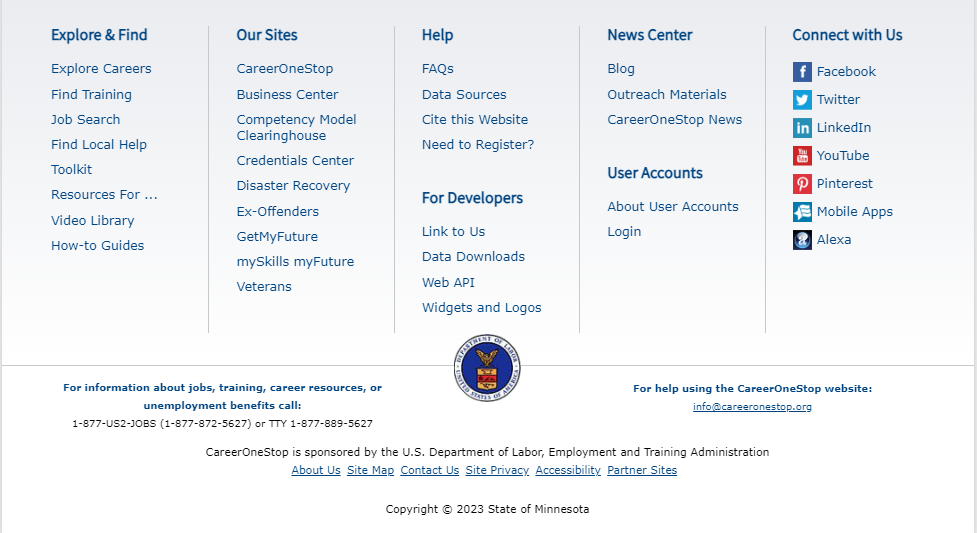 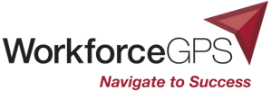 Thank You!
We look forward to seeing you on WorkforceGPS.
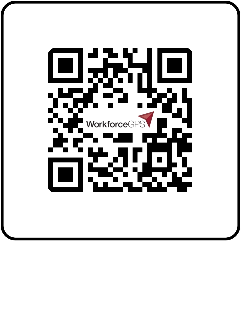 Need Help?  Email: Support@WorkforceGPS.org